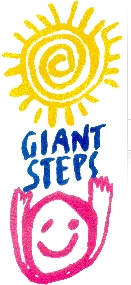 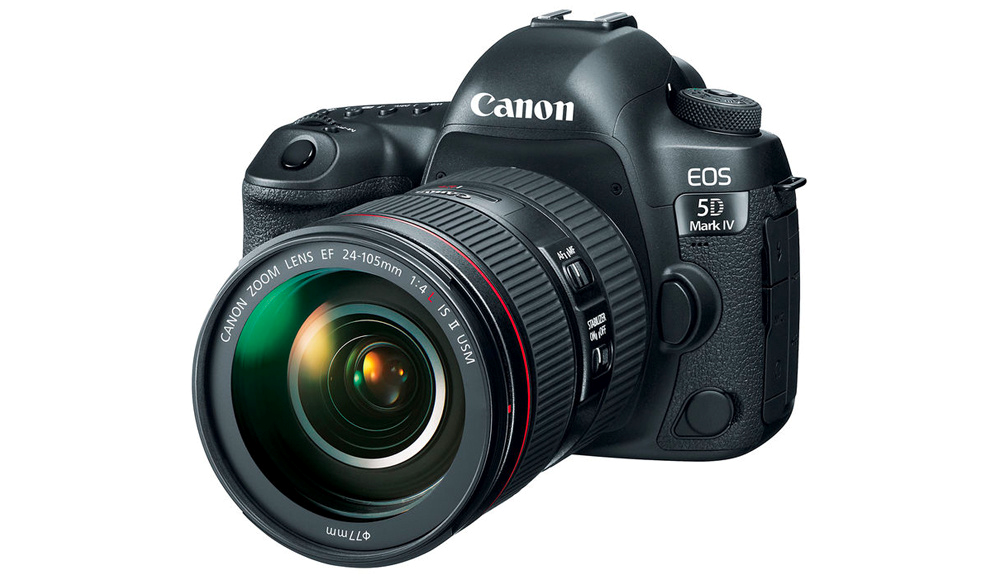 Photography
This document is released under Creative Commons License Attribution 4.0 International. Please feel free to share and adapt this document with appropriate credit to Giant Steps School.
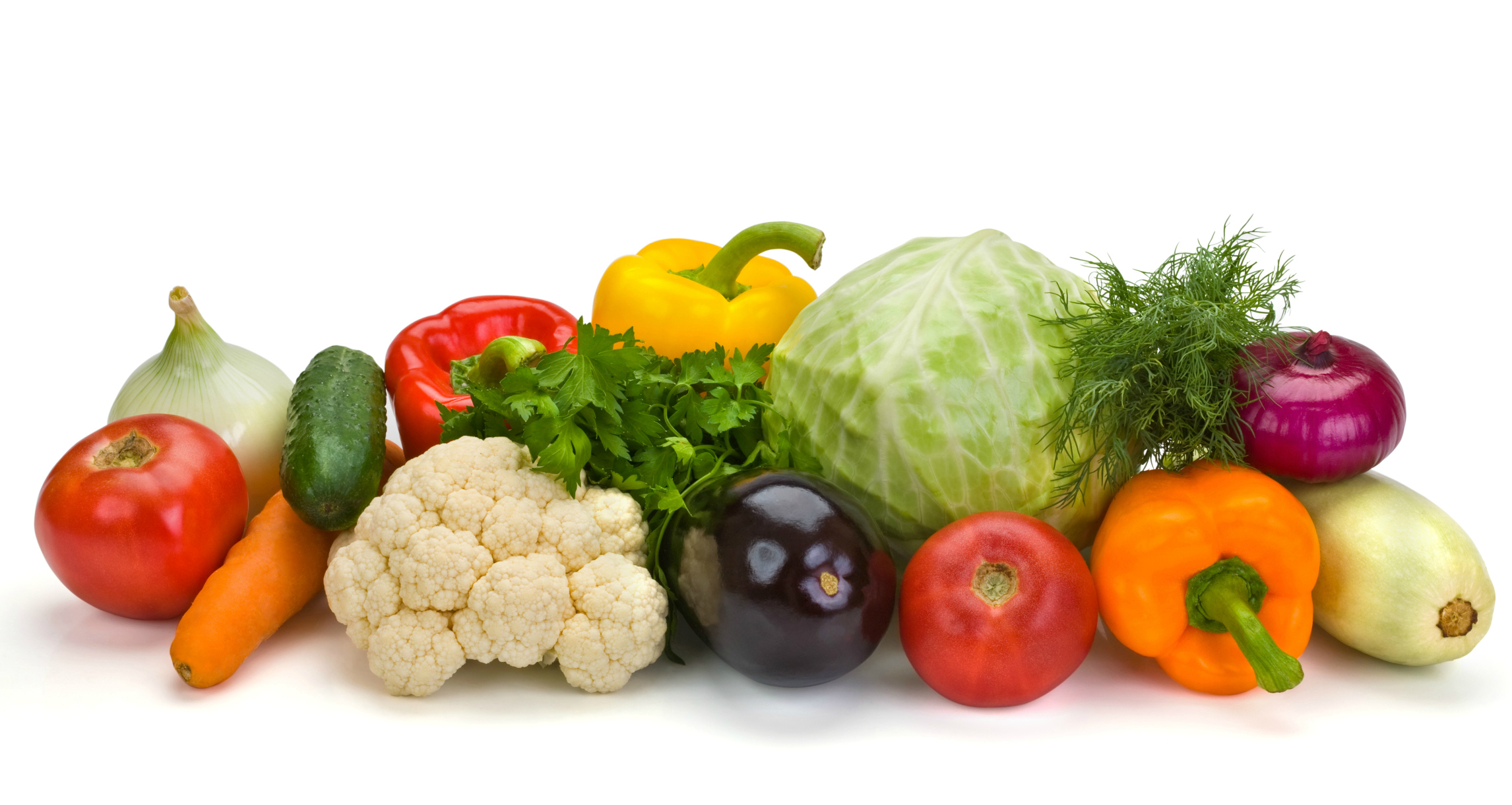 Still life Vegetables
5
4
2
3
1
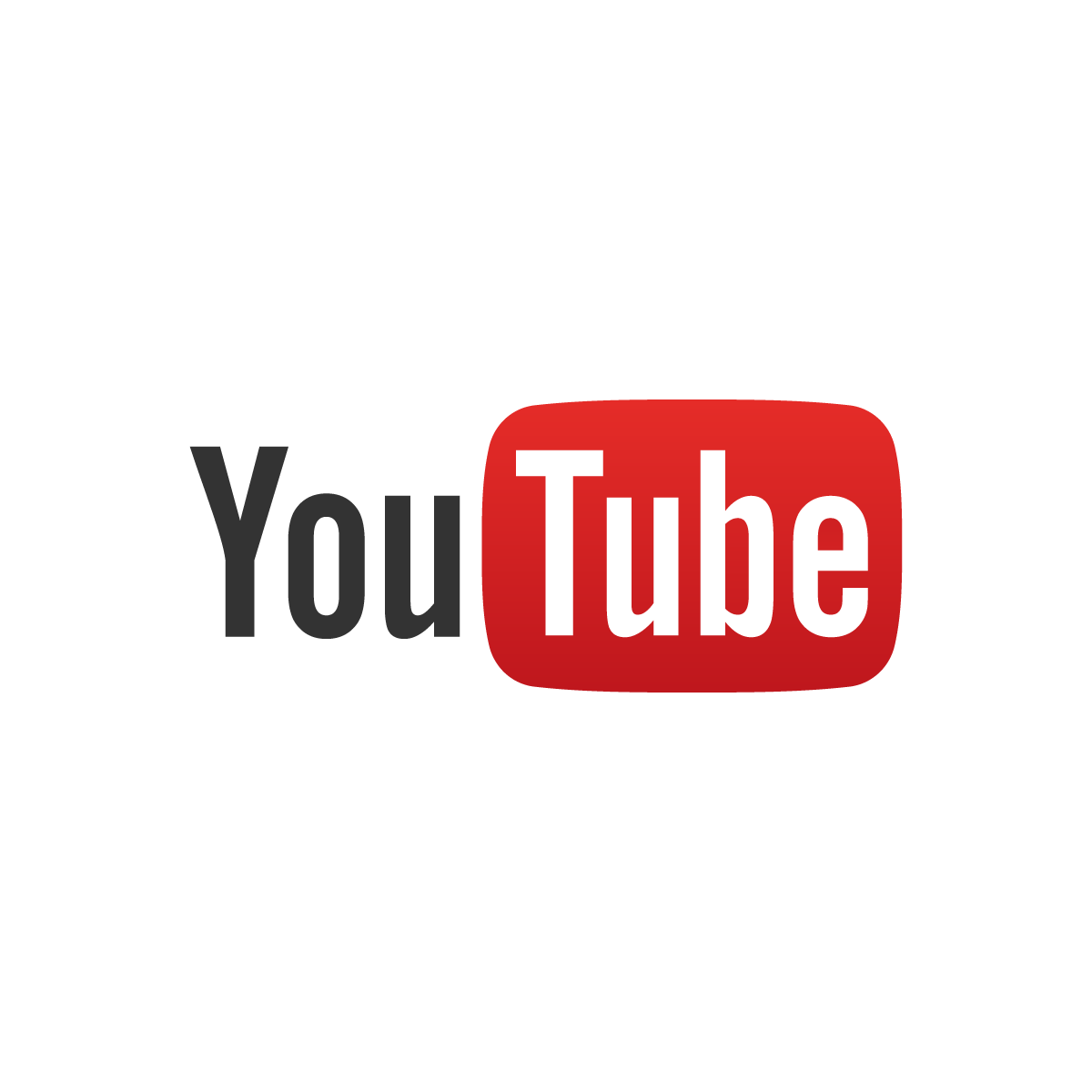 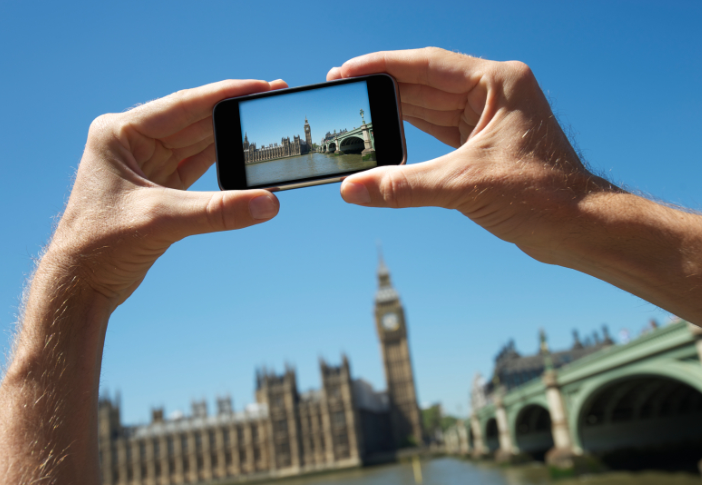 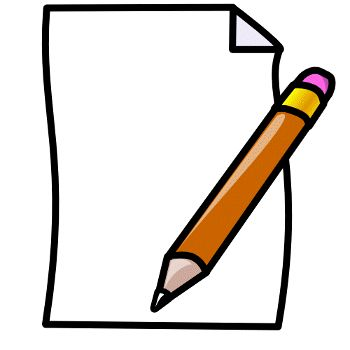 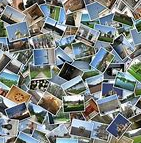 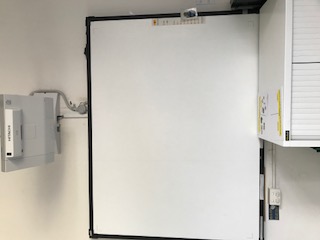 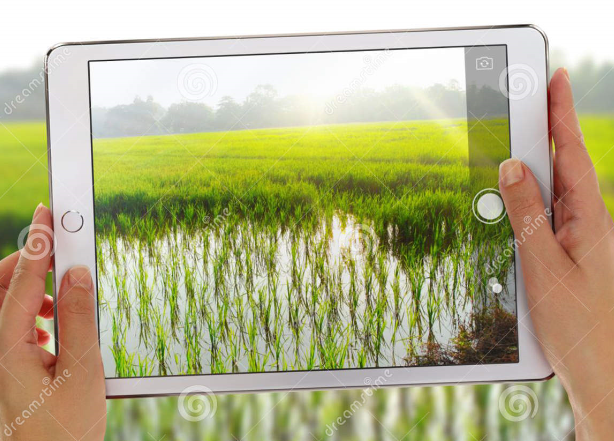 worksheet
Interwrite Board
Take photo
You tube
Collage
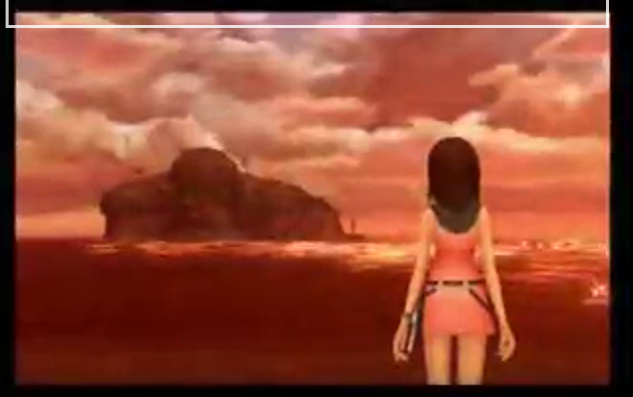 Song
Take photo
2
3
1
4
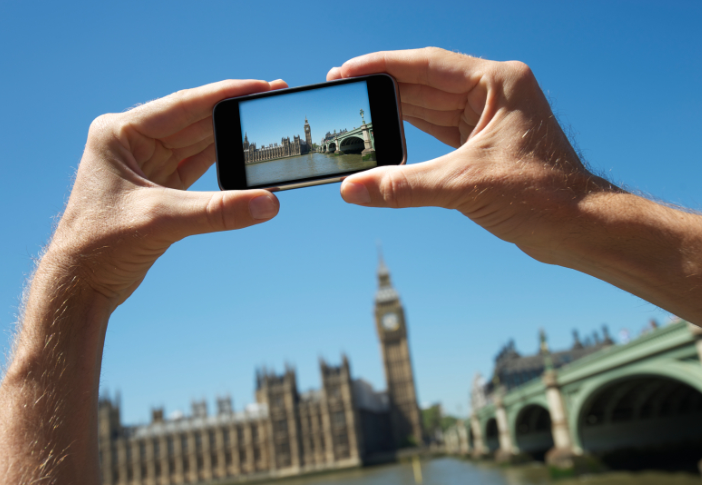 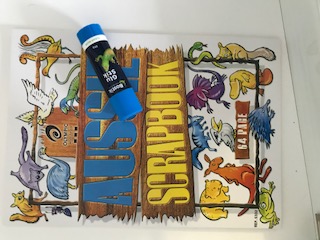 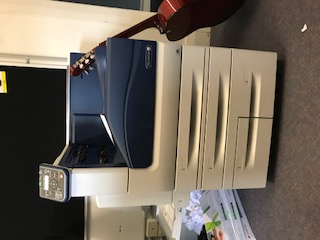 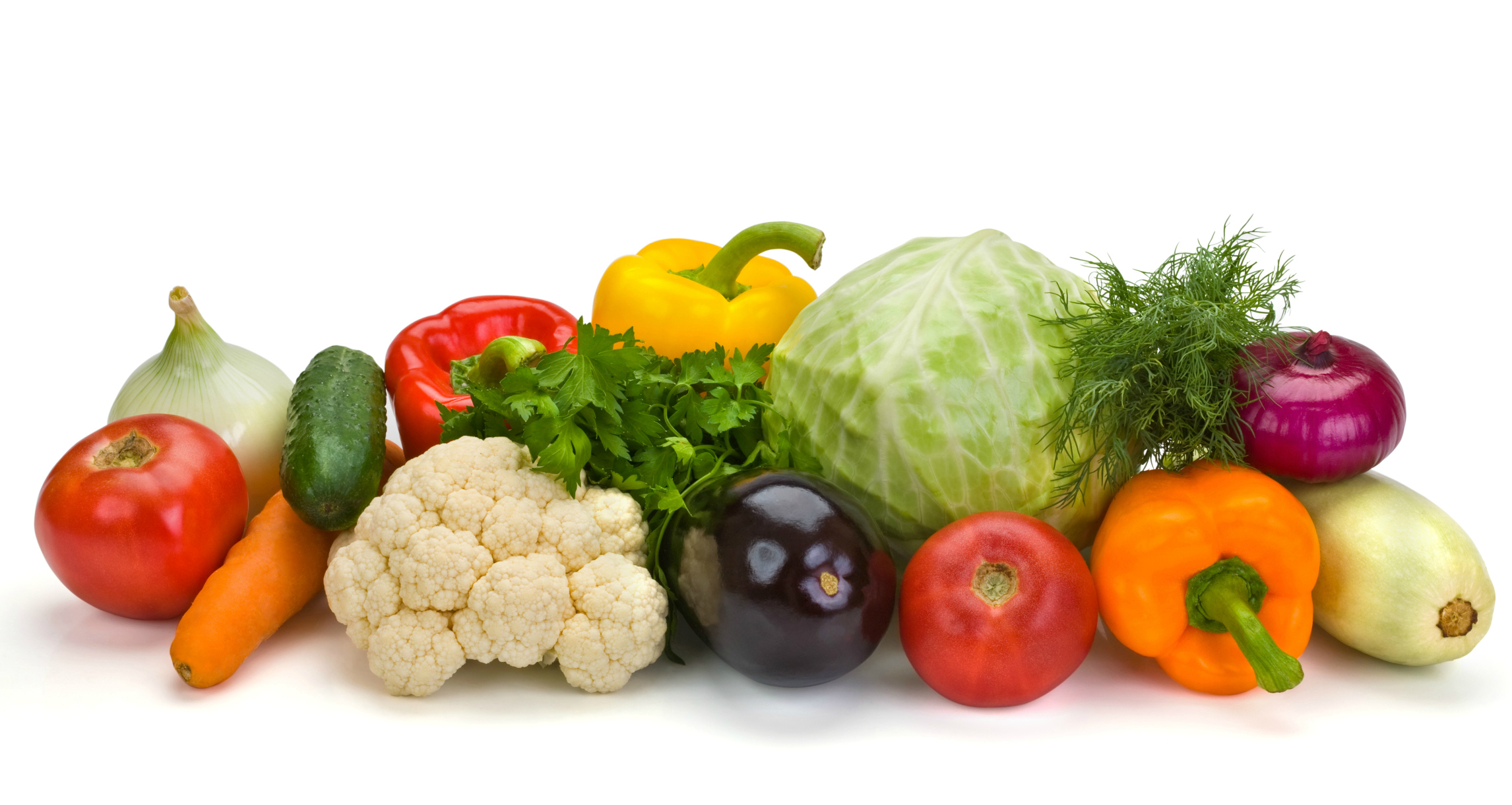 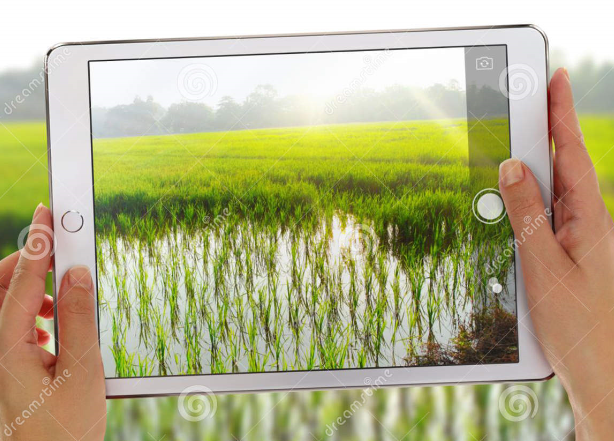 Get photo from printer
Take photo
Glue in book
Arrange Vegetables on desk
4
3
2
1
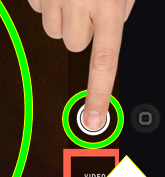 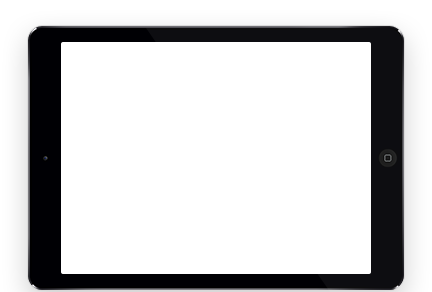 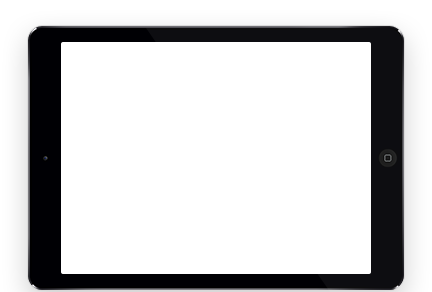 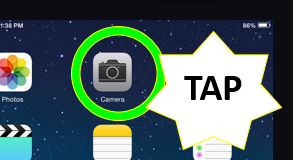 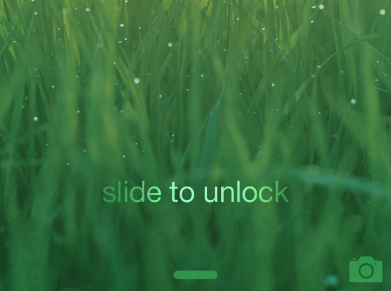 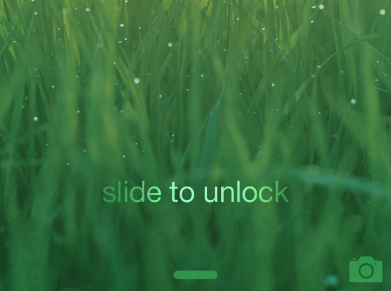 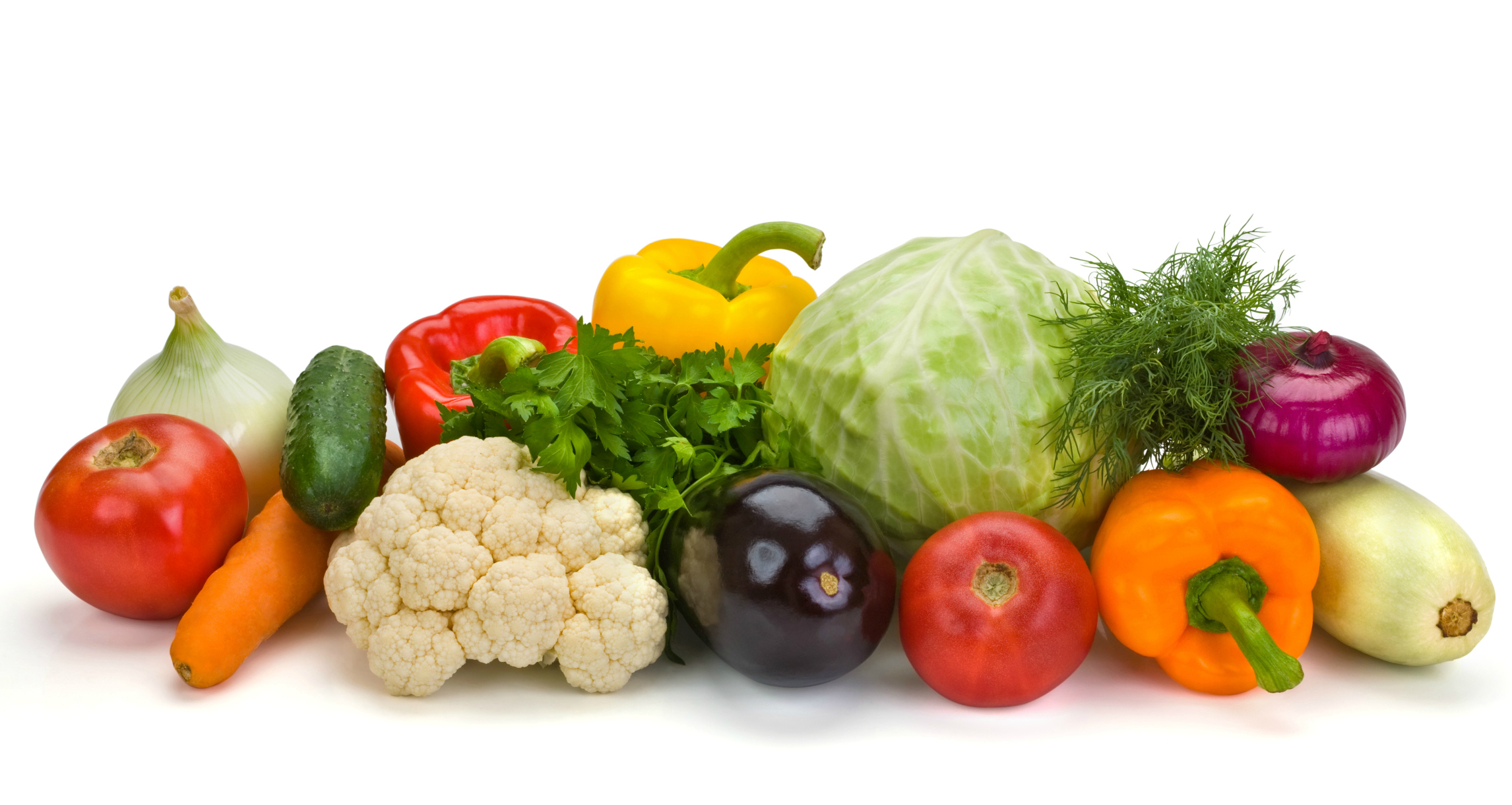 press
unlock
focus
camera
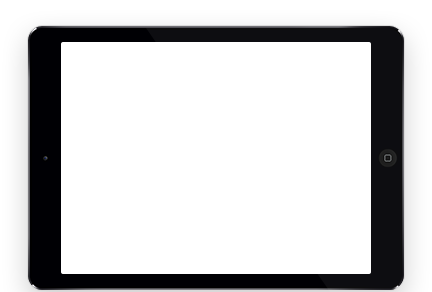 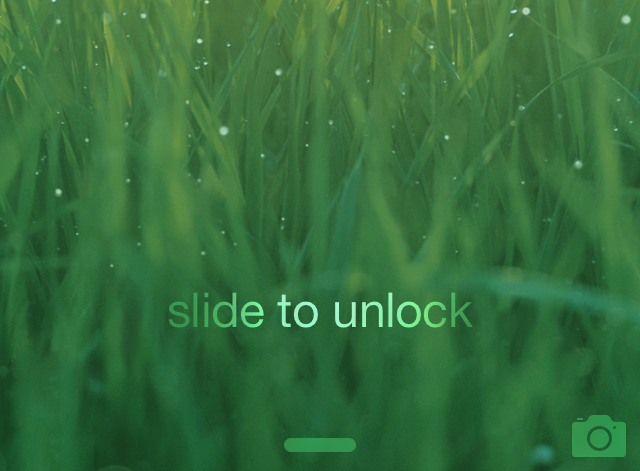 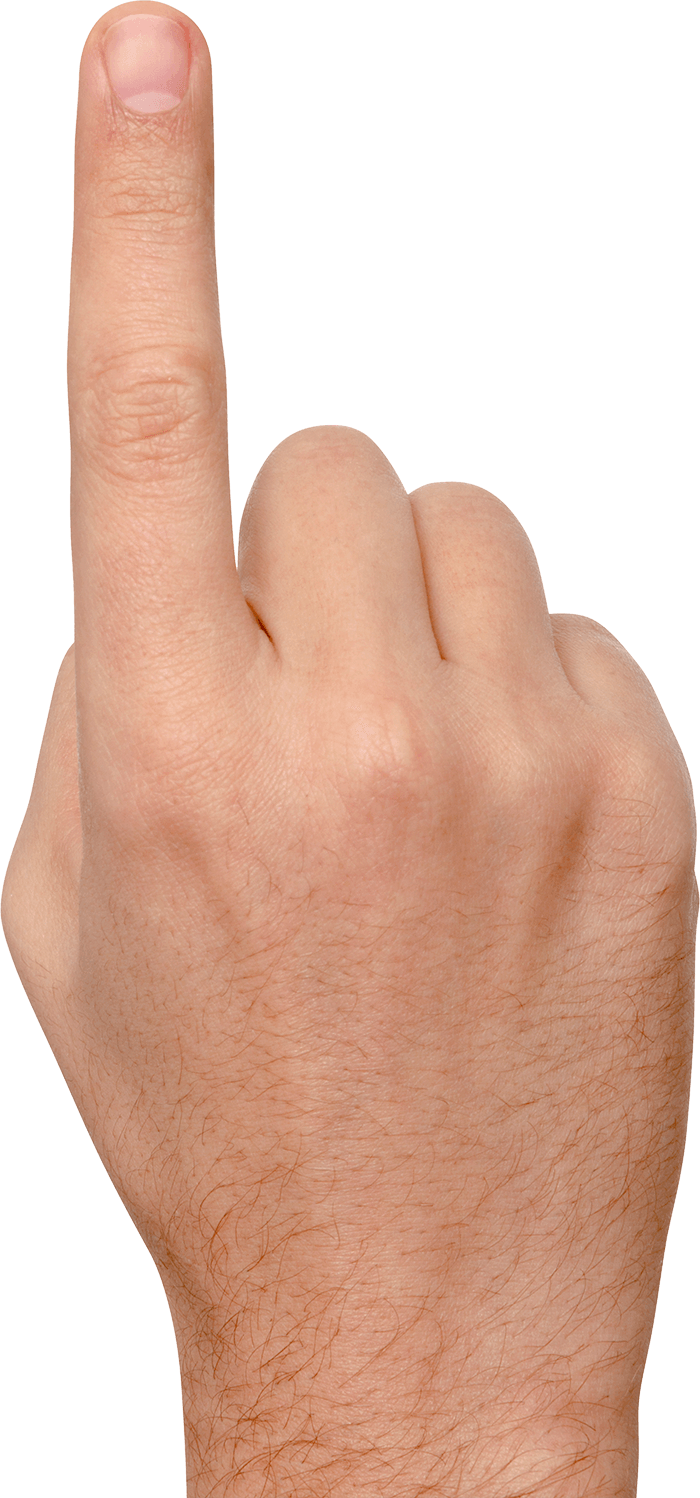 slide to unlock iPad
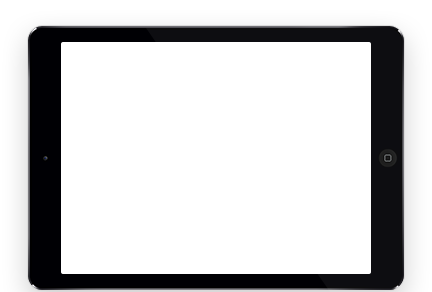 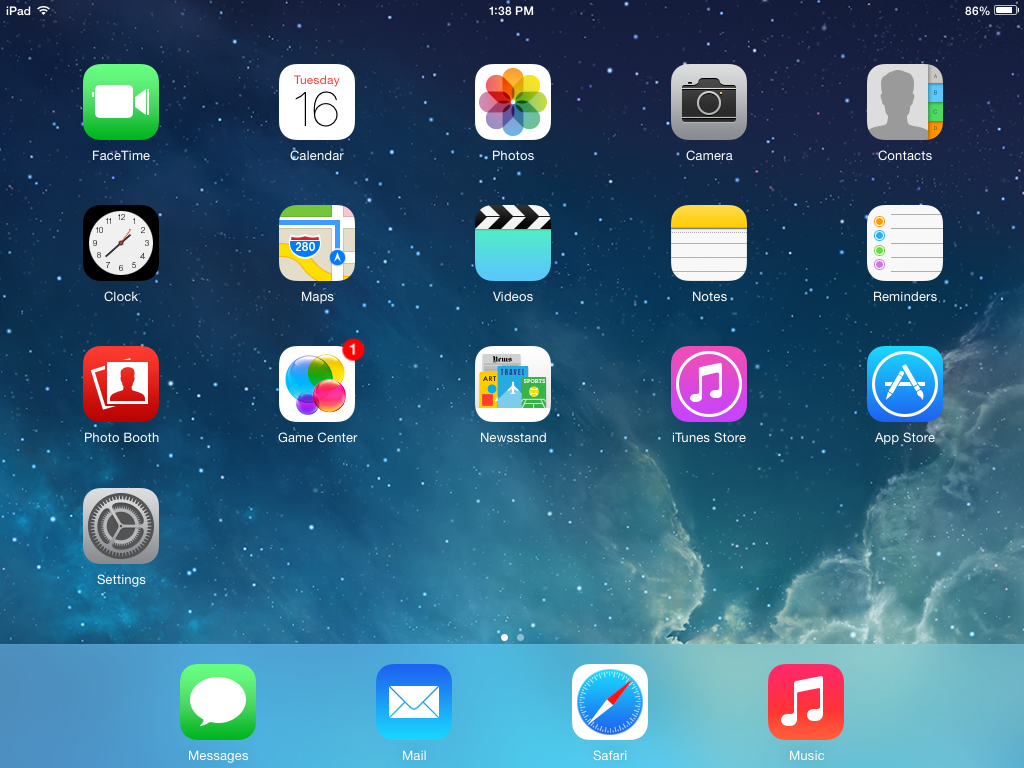 TAP
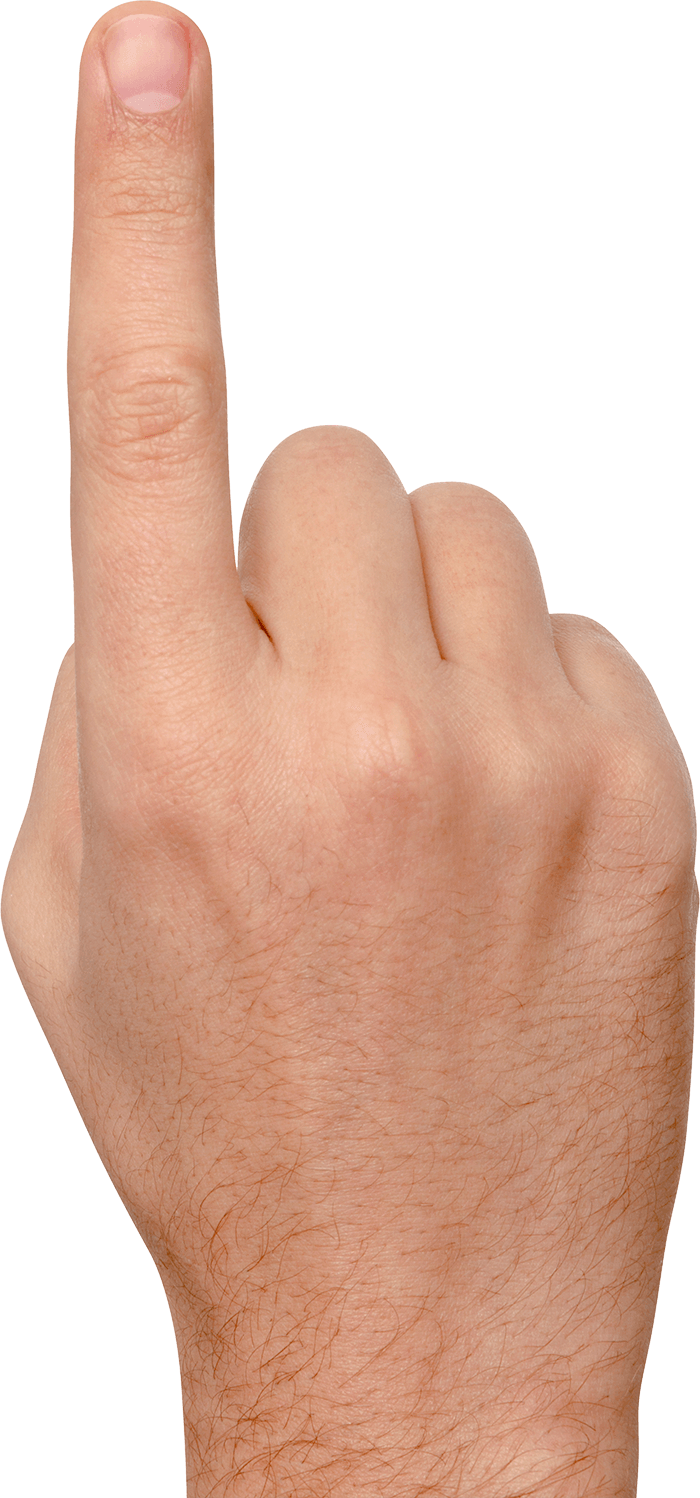 open camera app
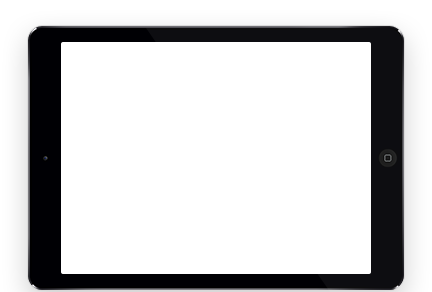 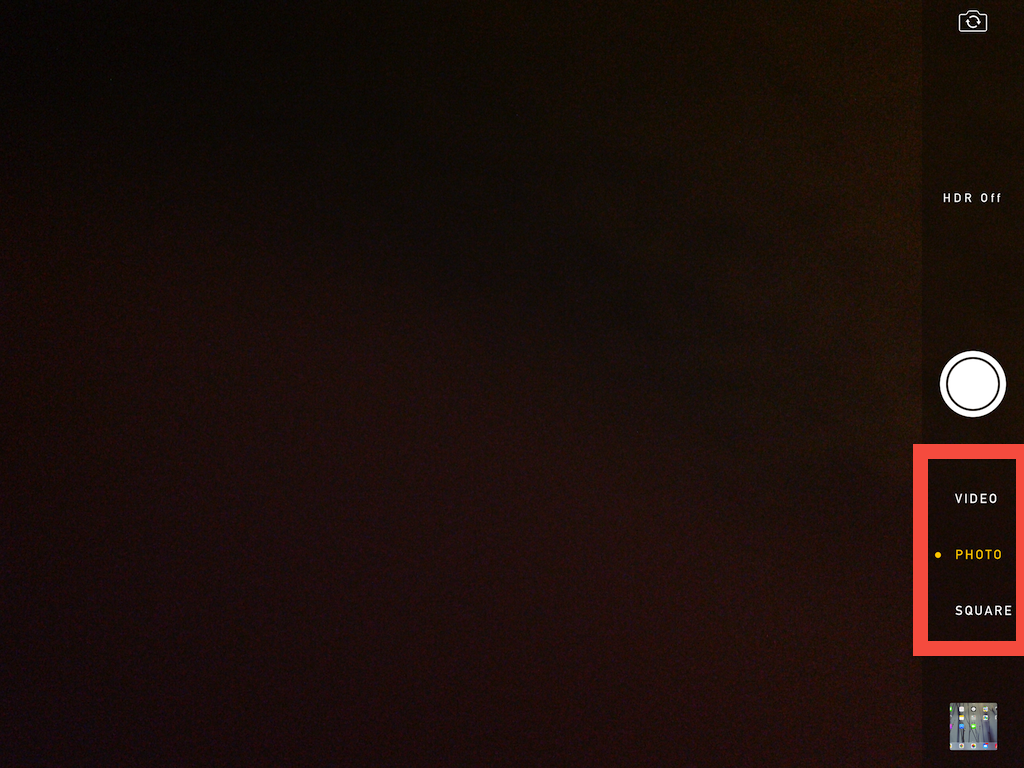 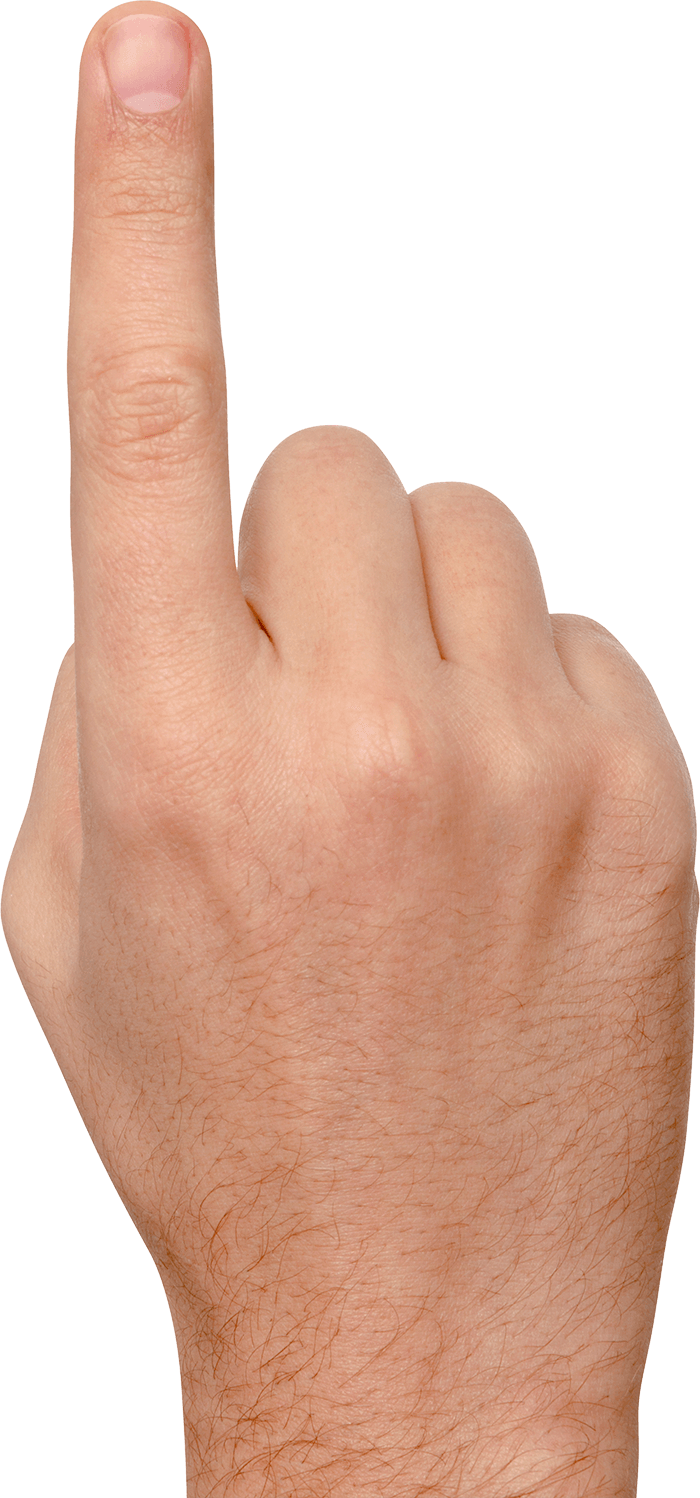 choose photo setting
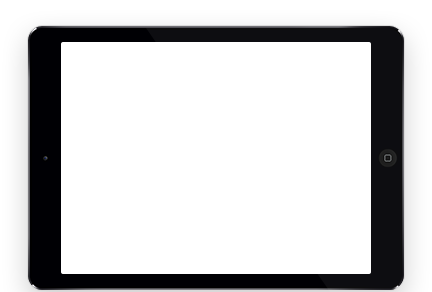 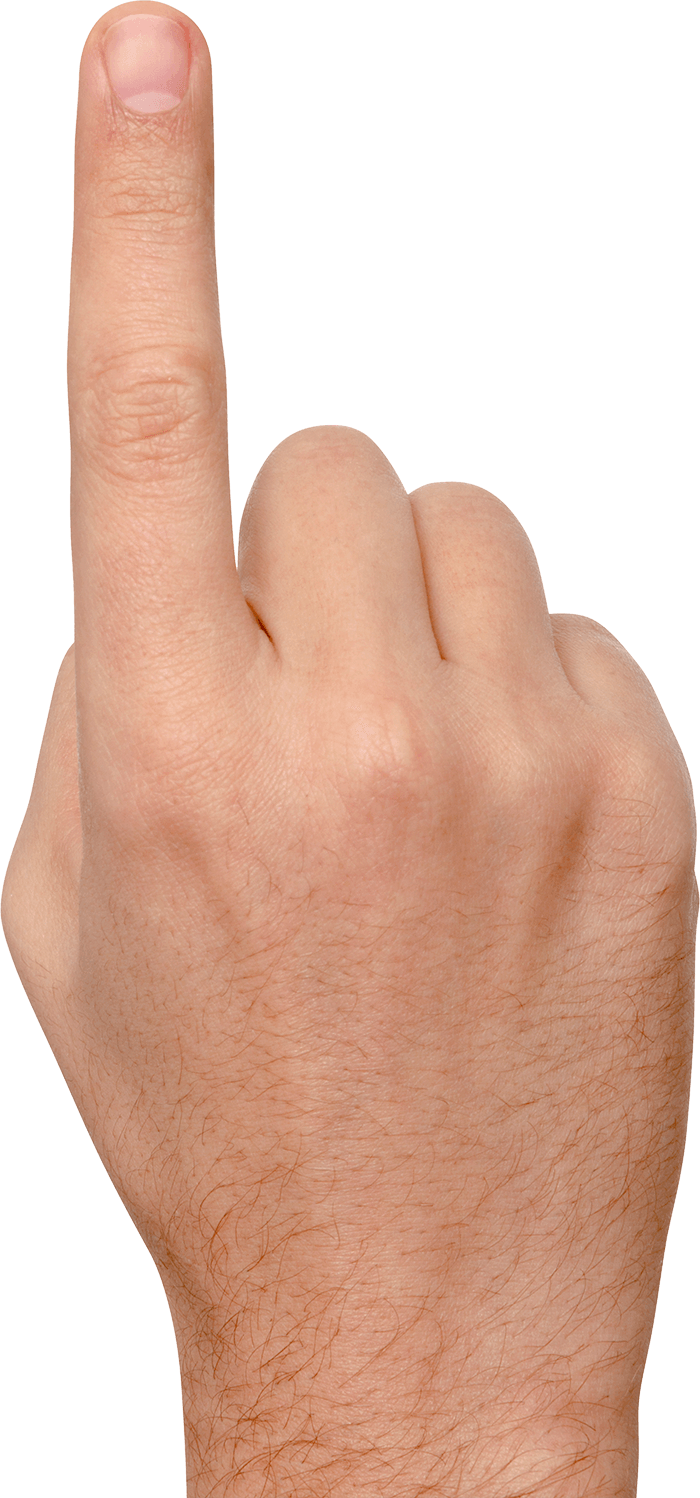 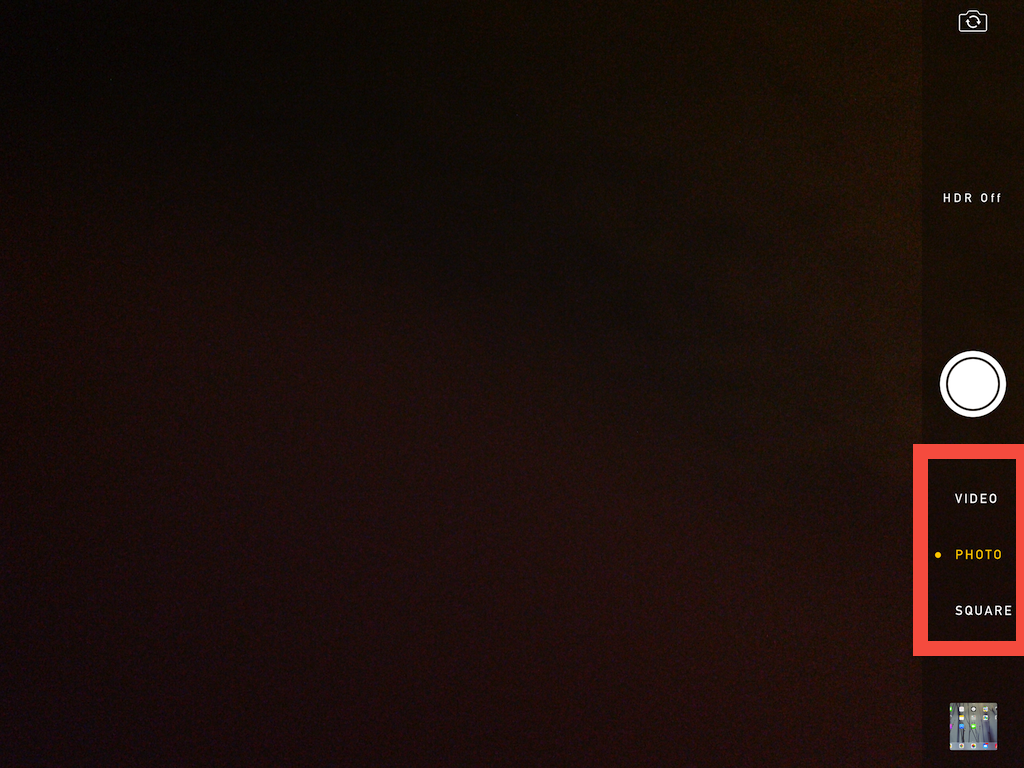 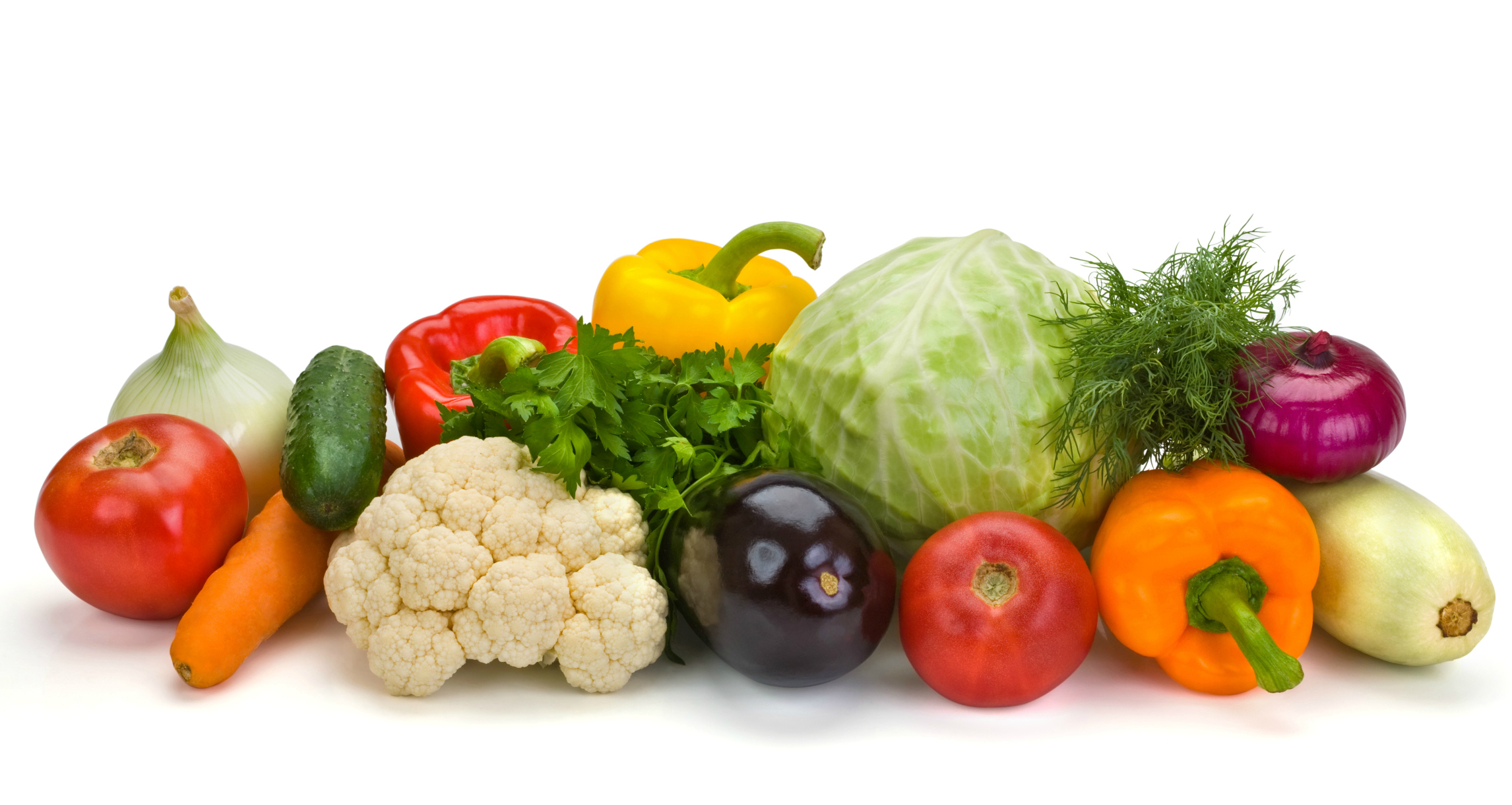 TAP
find object take picture
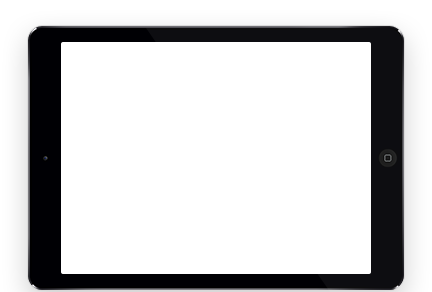 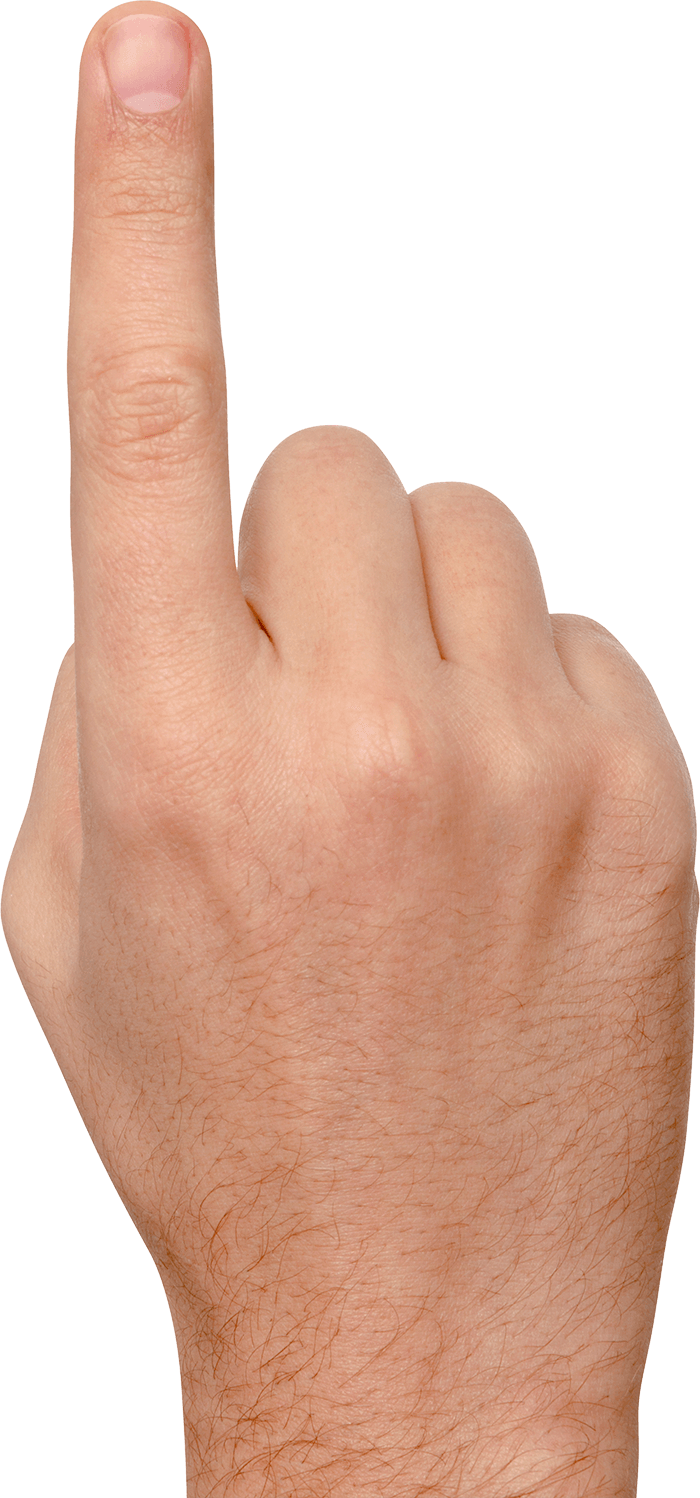 zoom in
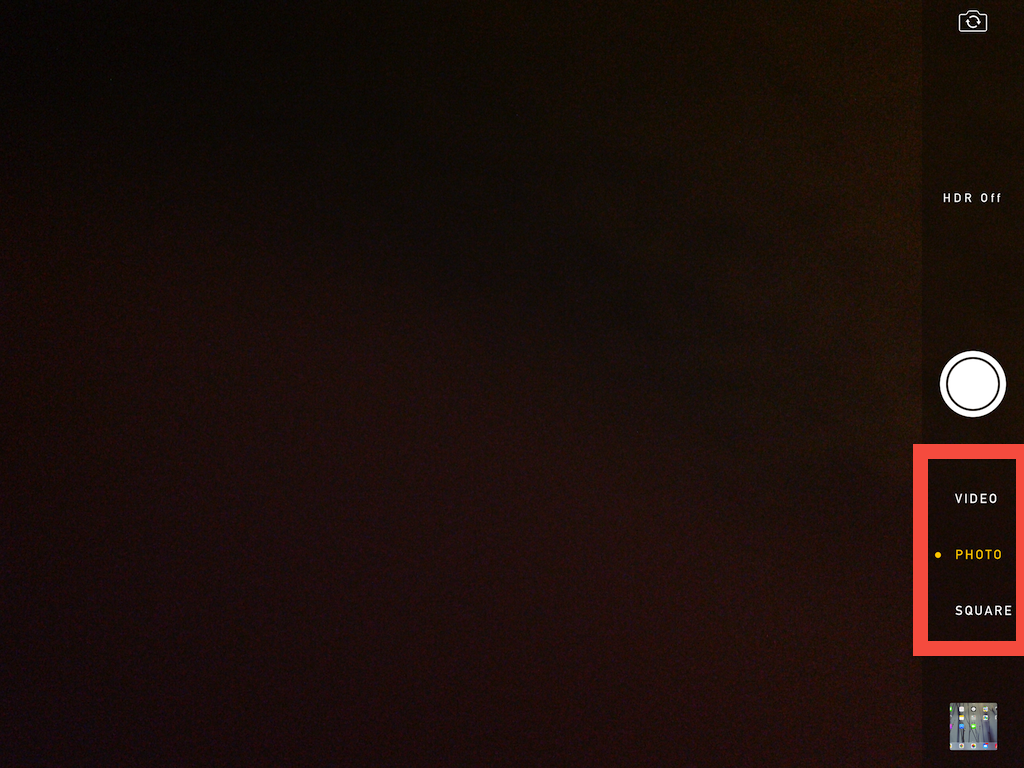 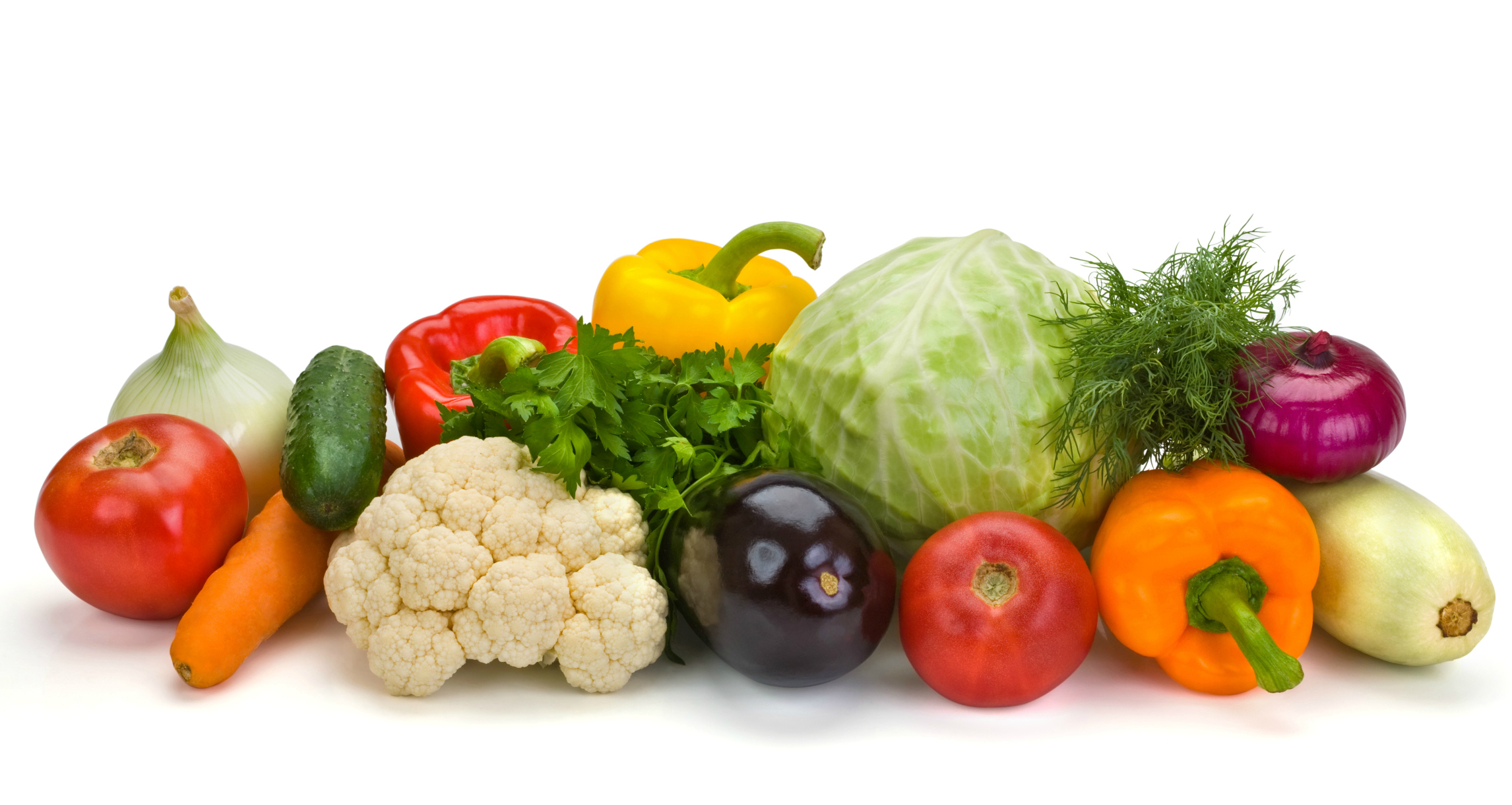 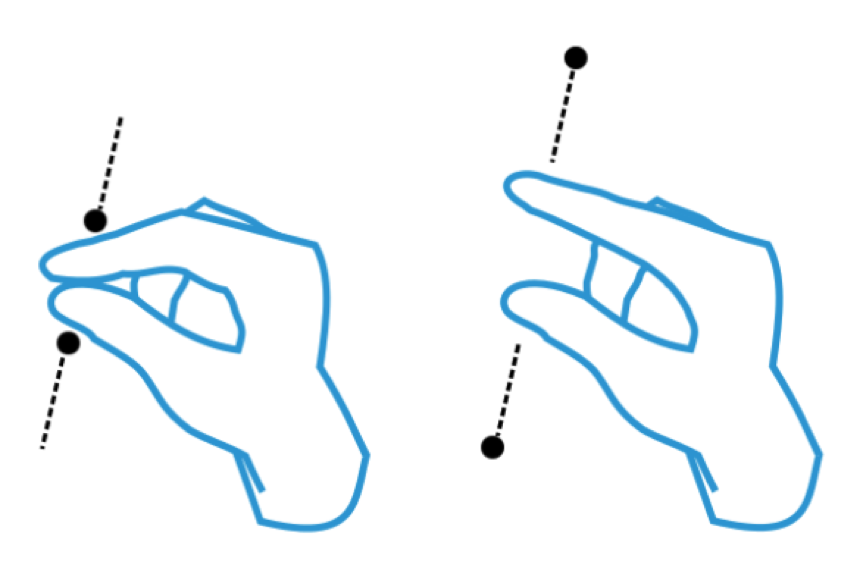 TAP
pinch
out
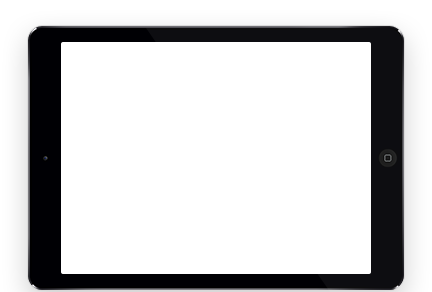 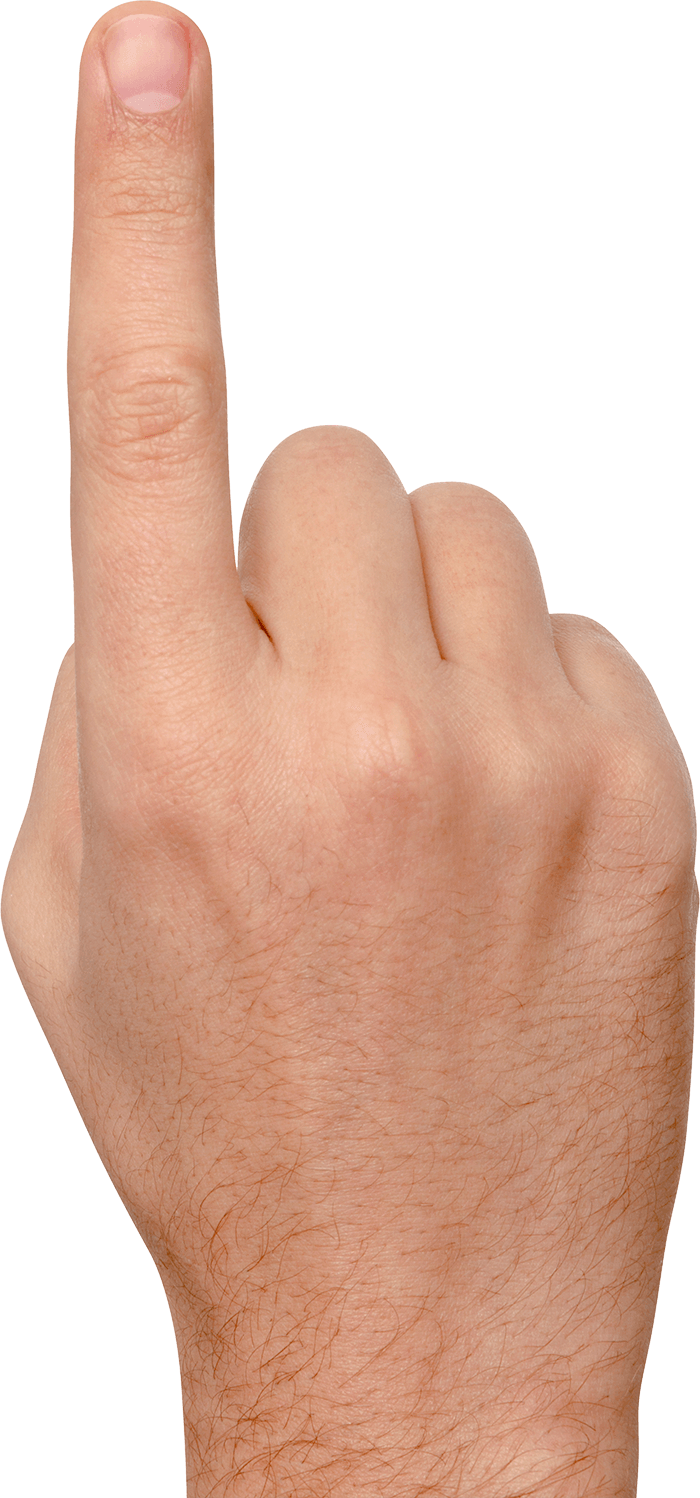 zoom out
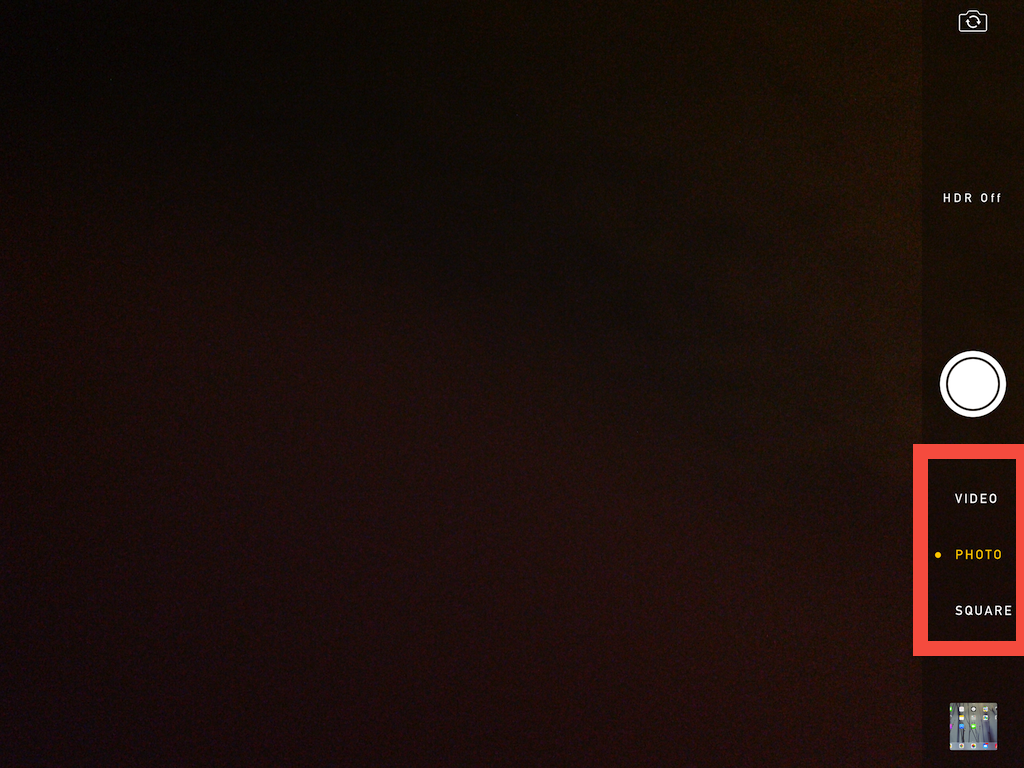 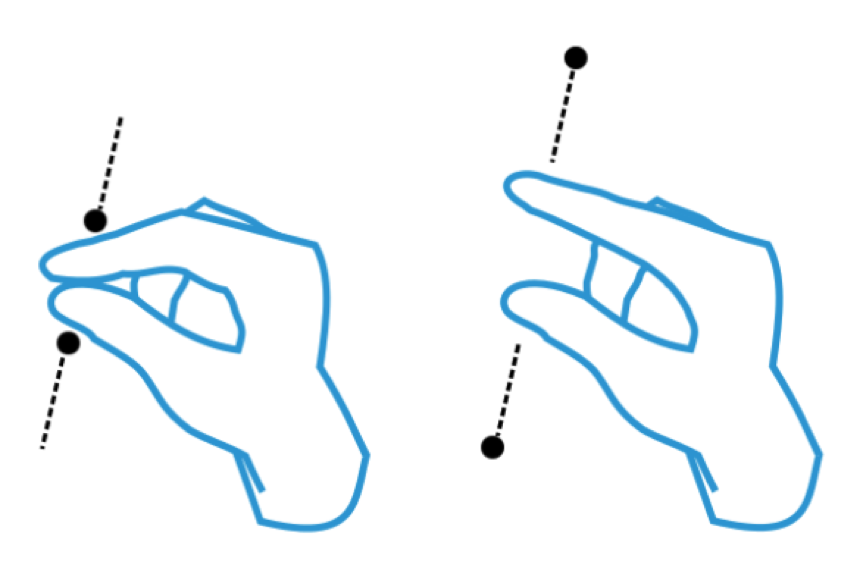 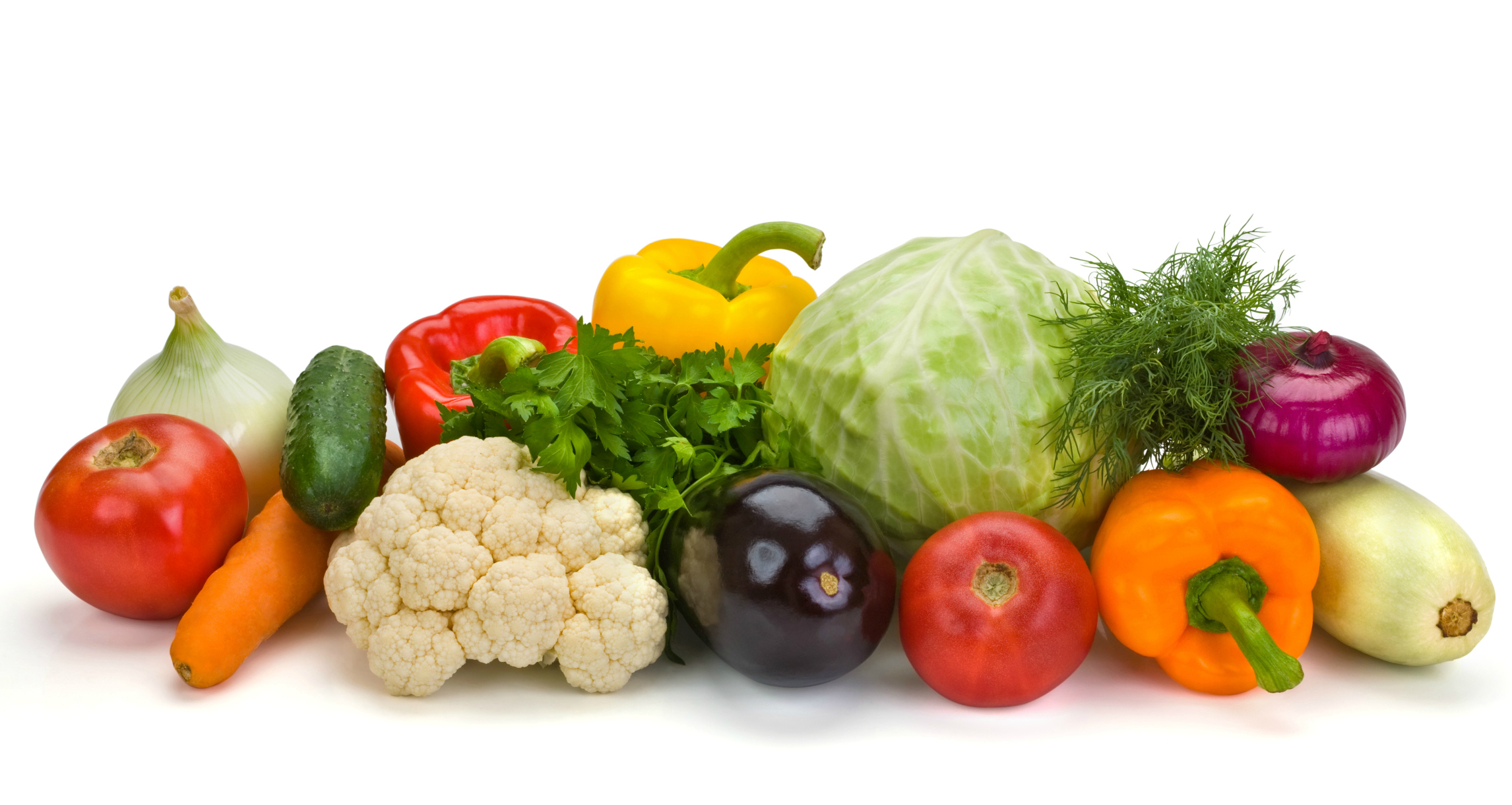 TAP
pinch
in
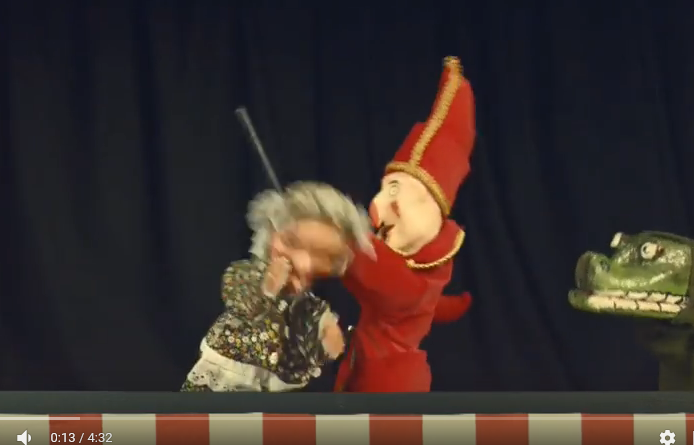 Song
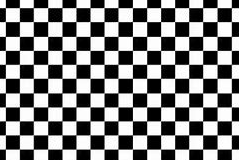 finish
Review
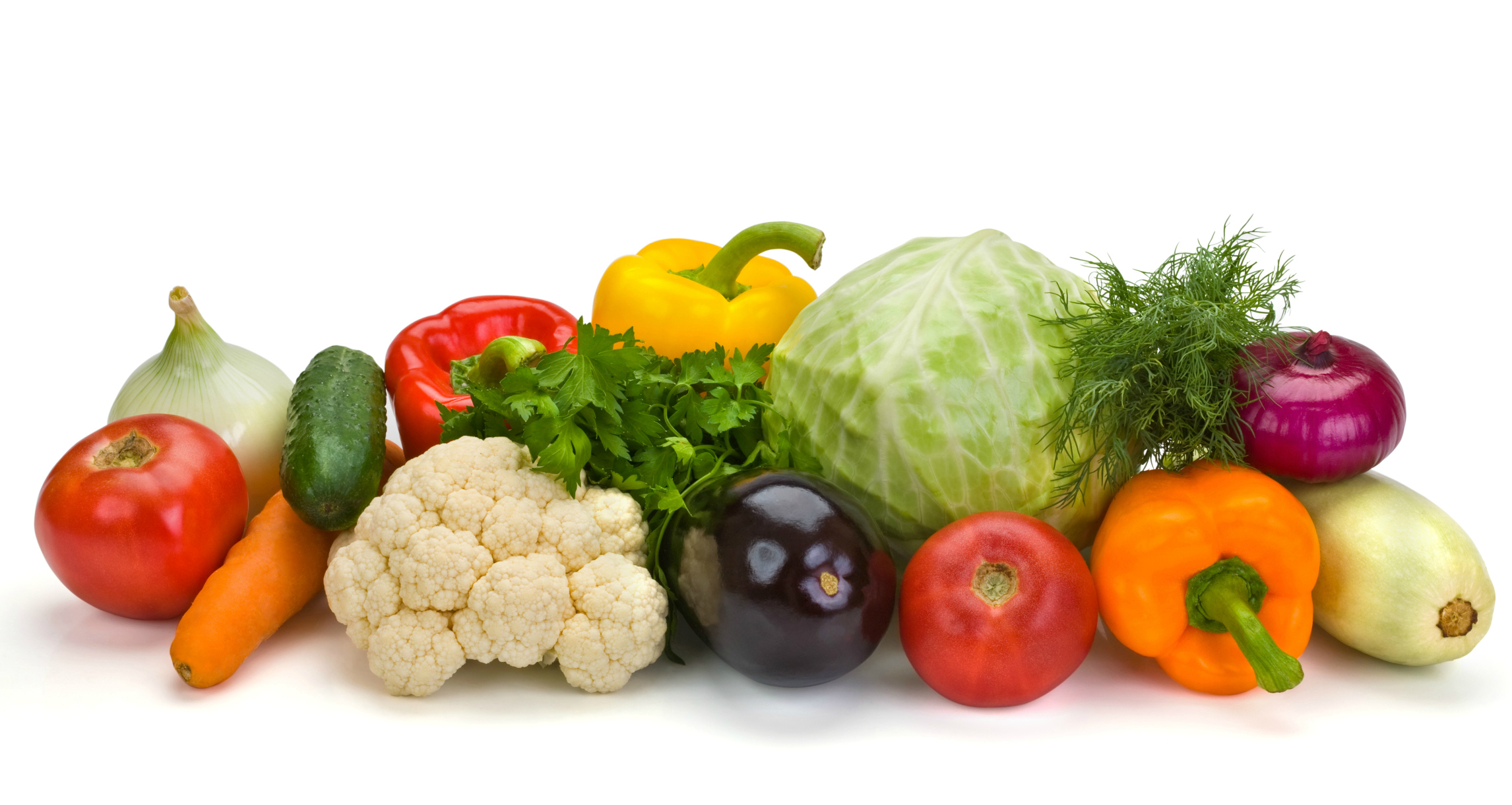 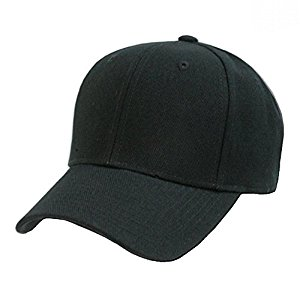 Circle      what you took a photo of ?
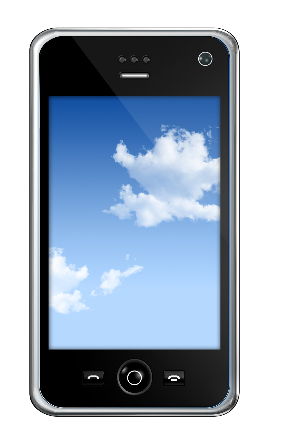 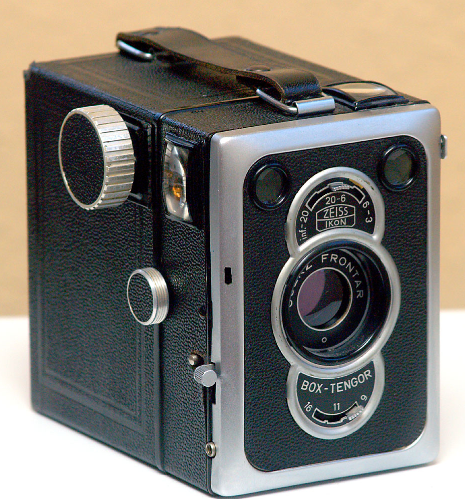 Circle      the camera you used?
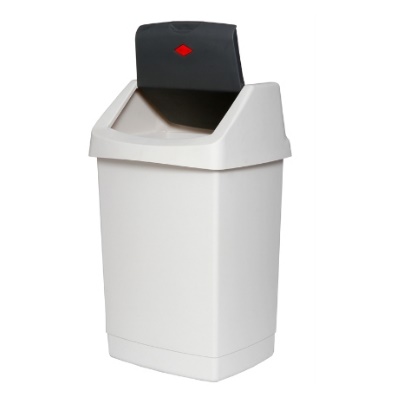 Circle      where you put your photo?
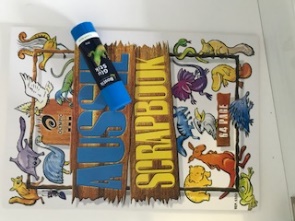 Edgar
4
3
2
1
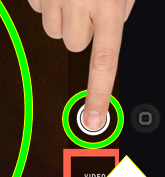 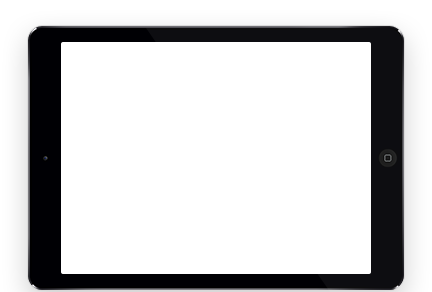 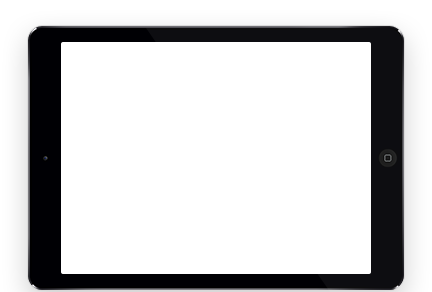 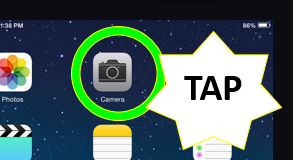 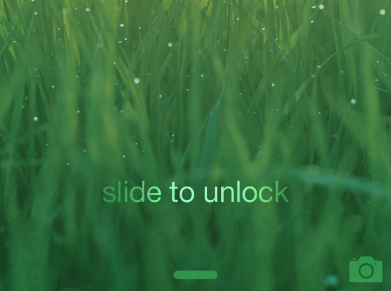 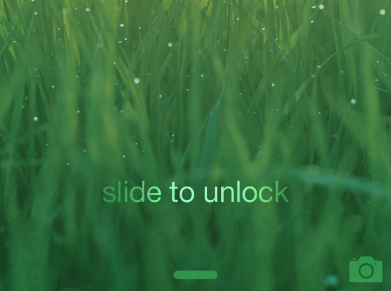 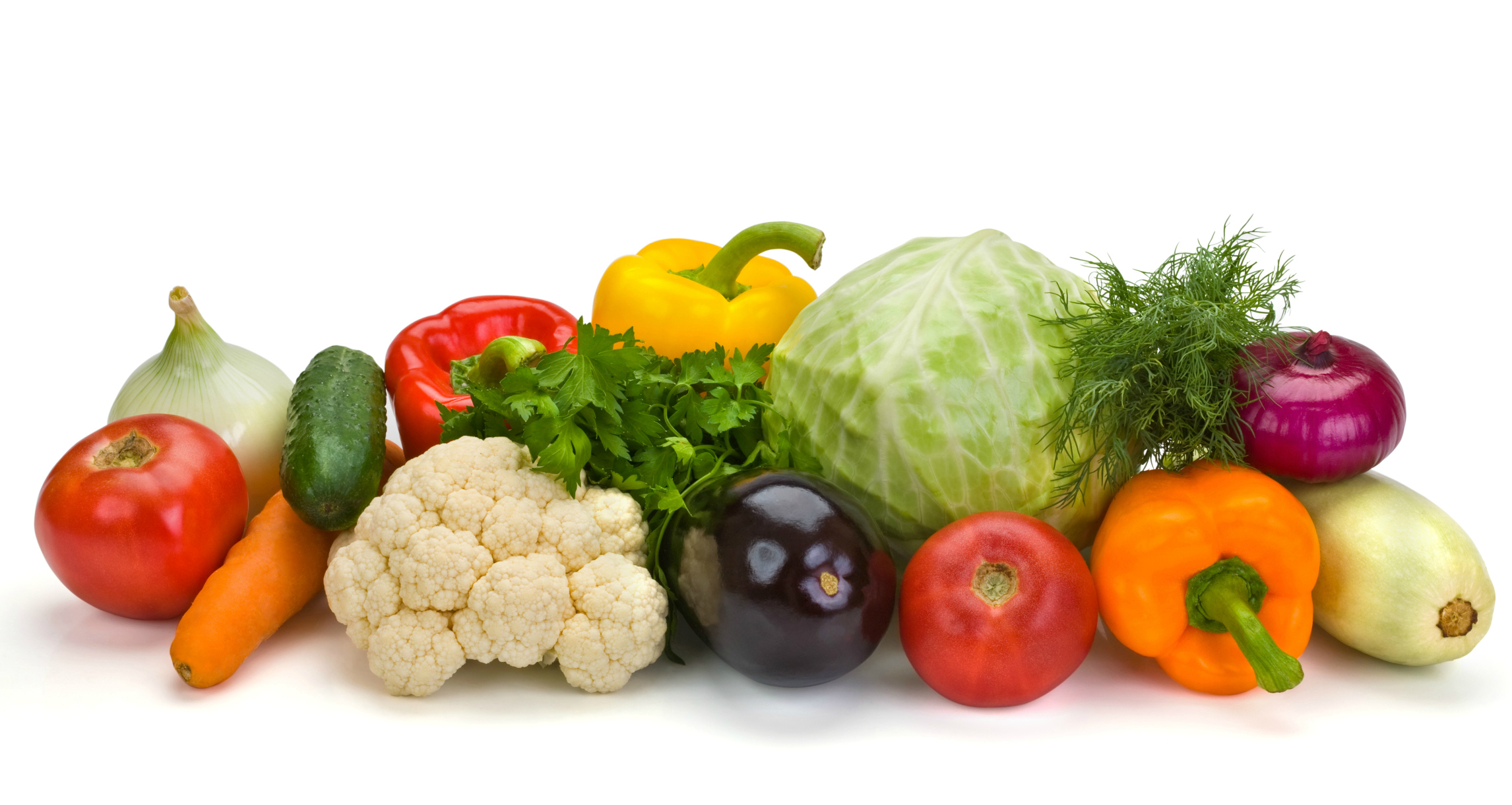 W_ _ _ _ _ _ _ _
U _ _ _ _ _
TAKE  P_ _ _ _ _
F_ _ _S
Jonah & Luke
4
3
2
1
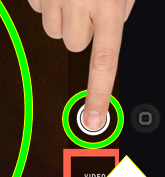 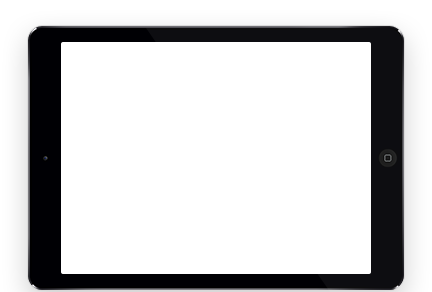 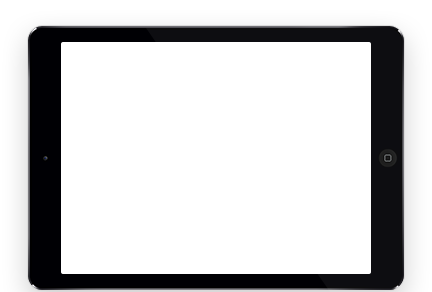 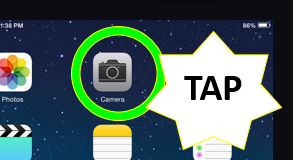 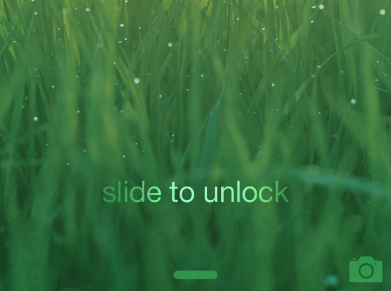 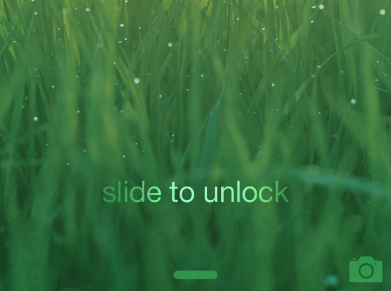 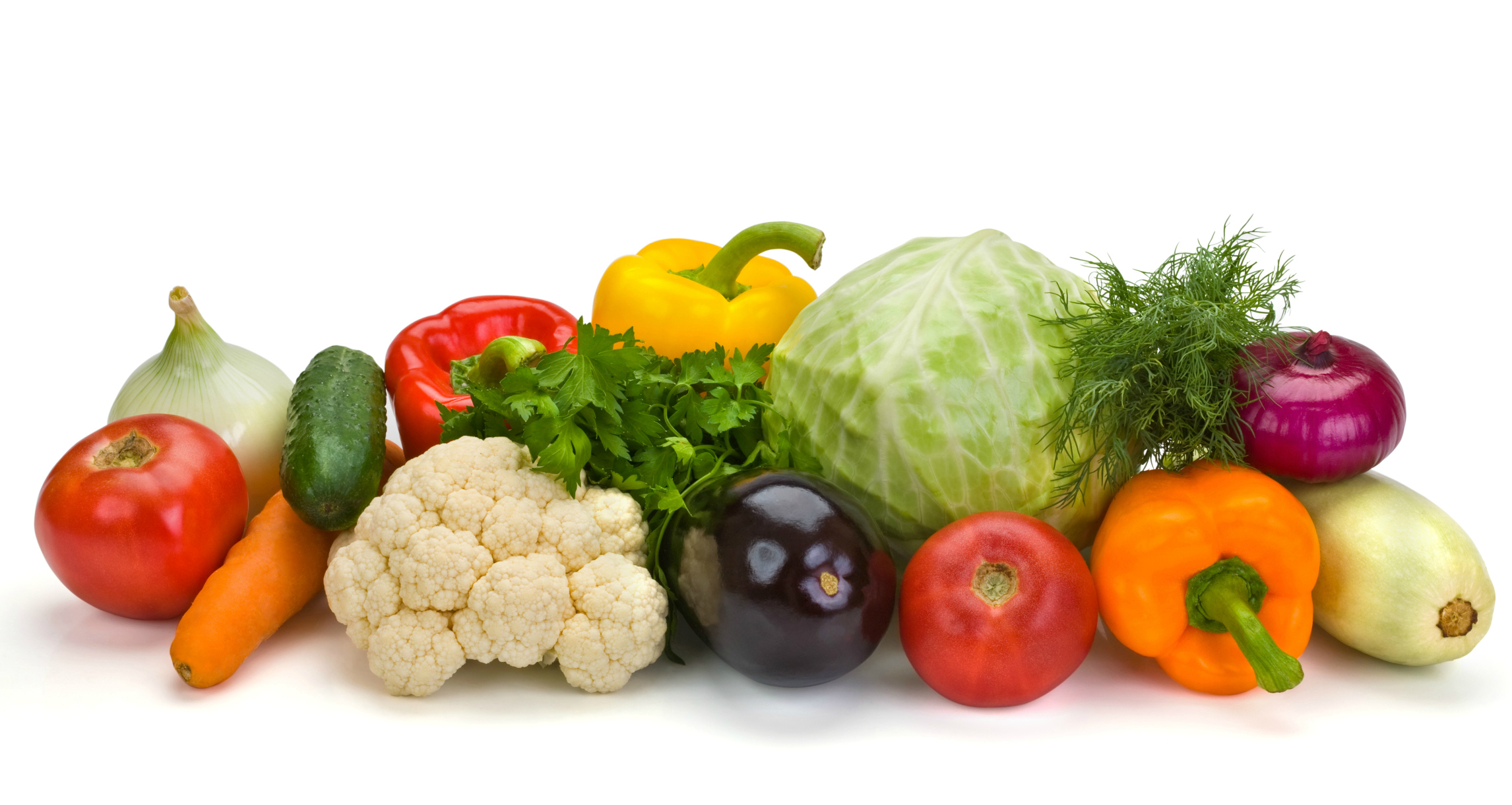 worksheet
Unlock iPad
Take photo
focus
Aidan
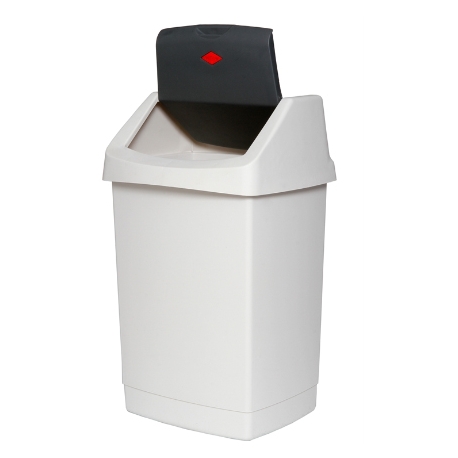 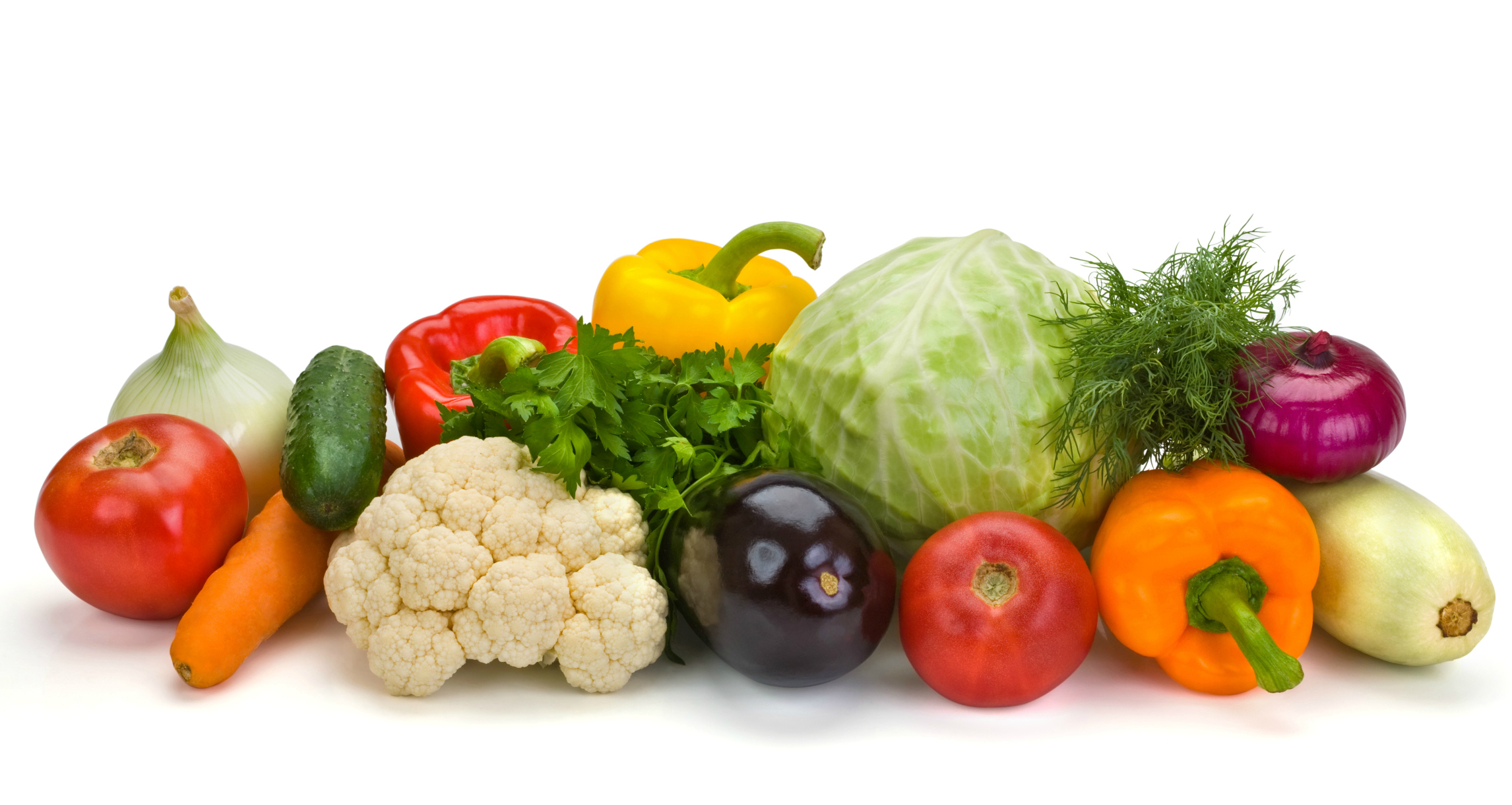 1
2
Take photo
2
3
1
4
Get photo from printer
Arrange objects on desk
Take photo
Glue in book
Take photo
2
3
1
4
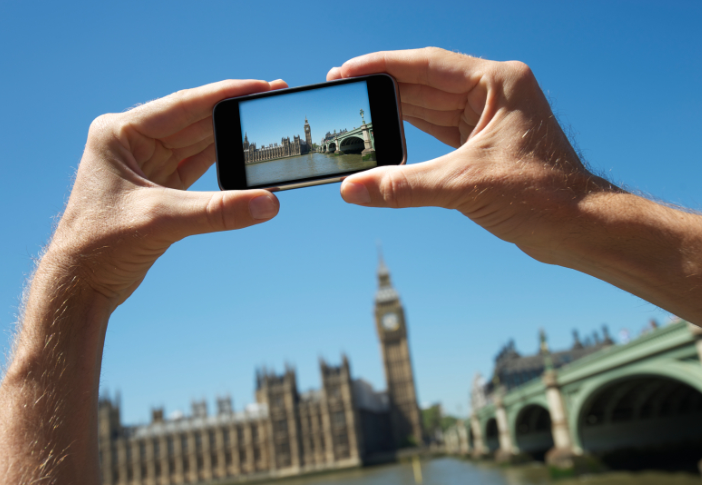 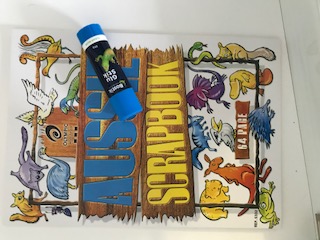 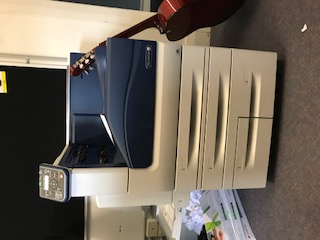 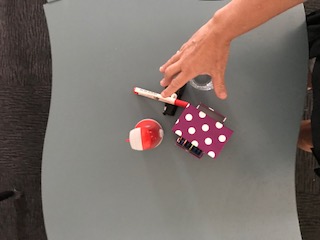 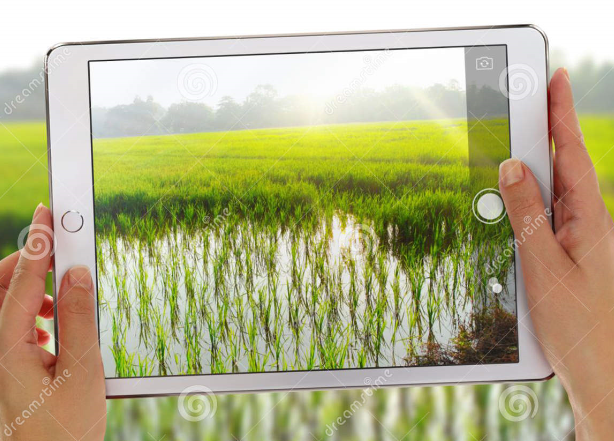 Get photo from printer
Take photo
Glue in book
Arrange objects on desk
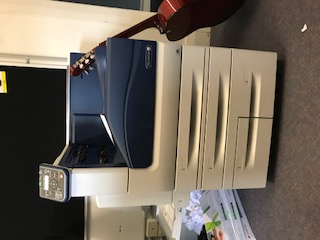 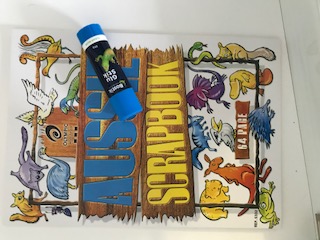 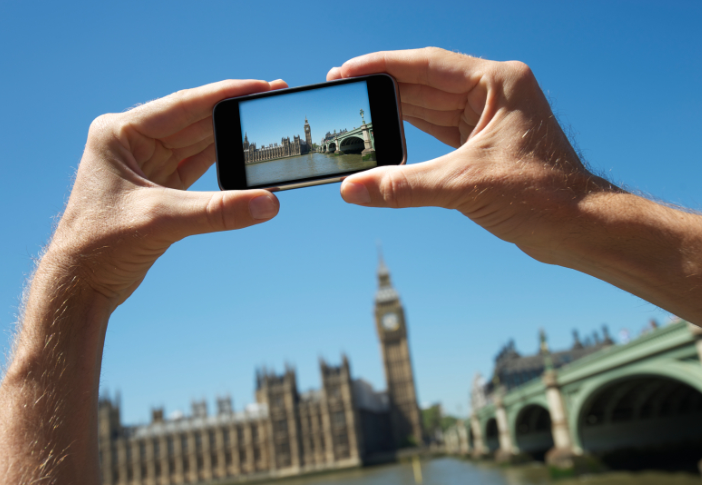 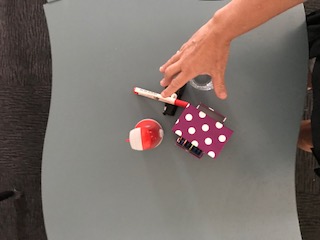 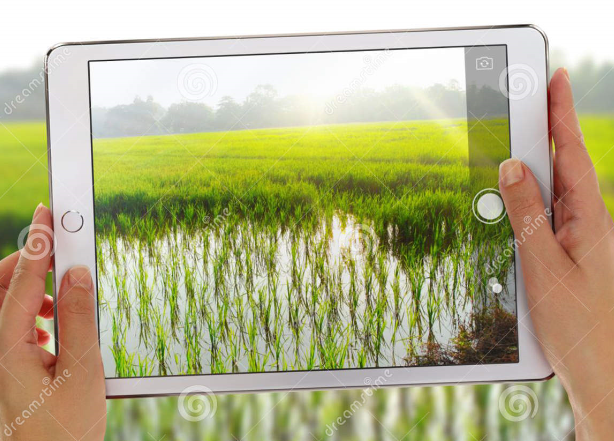 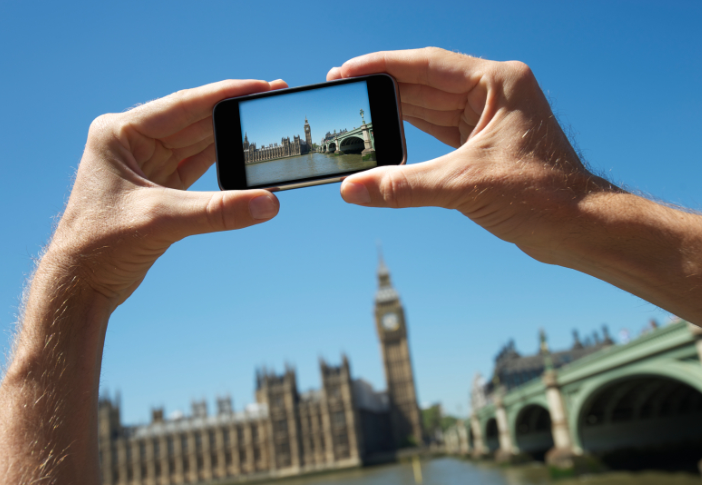 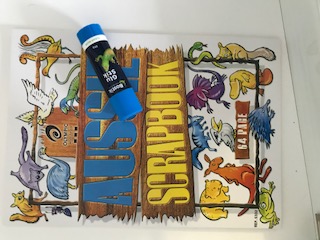 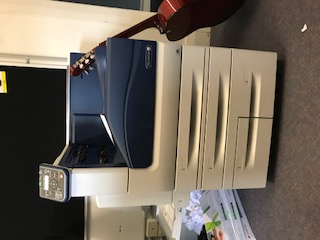 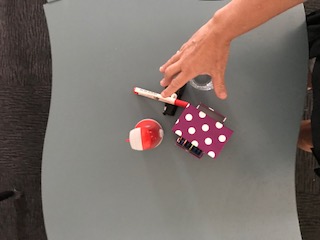 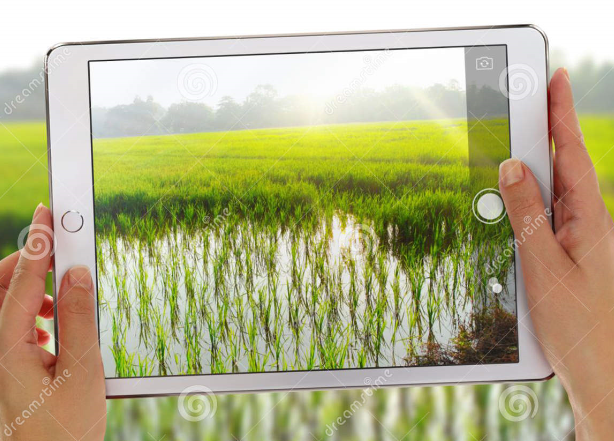 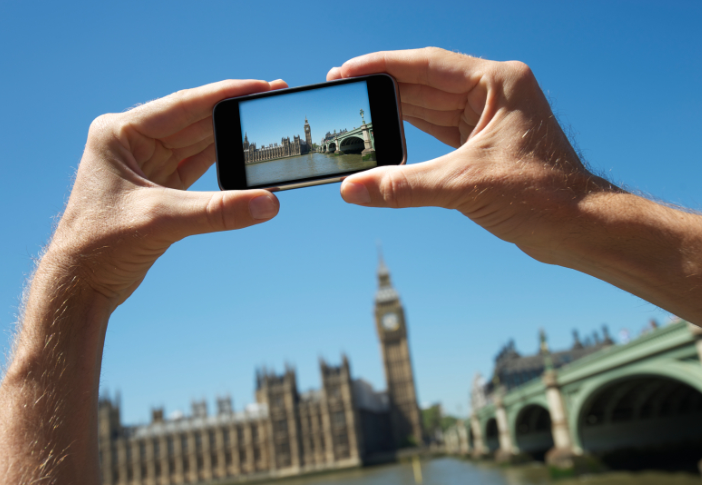 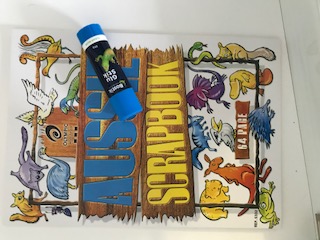 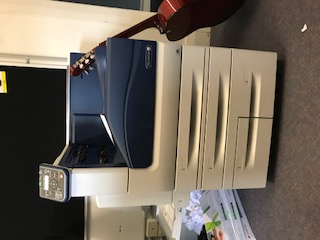 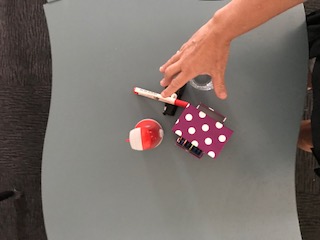 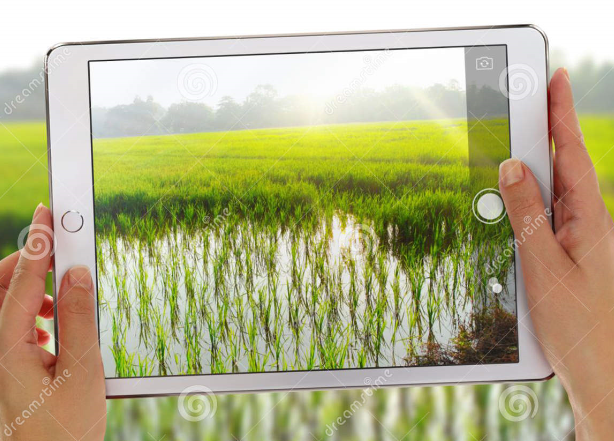 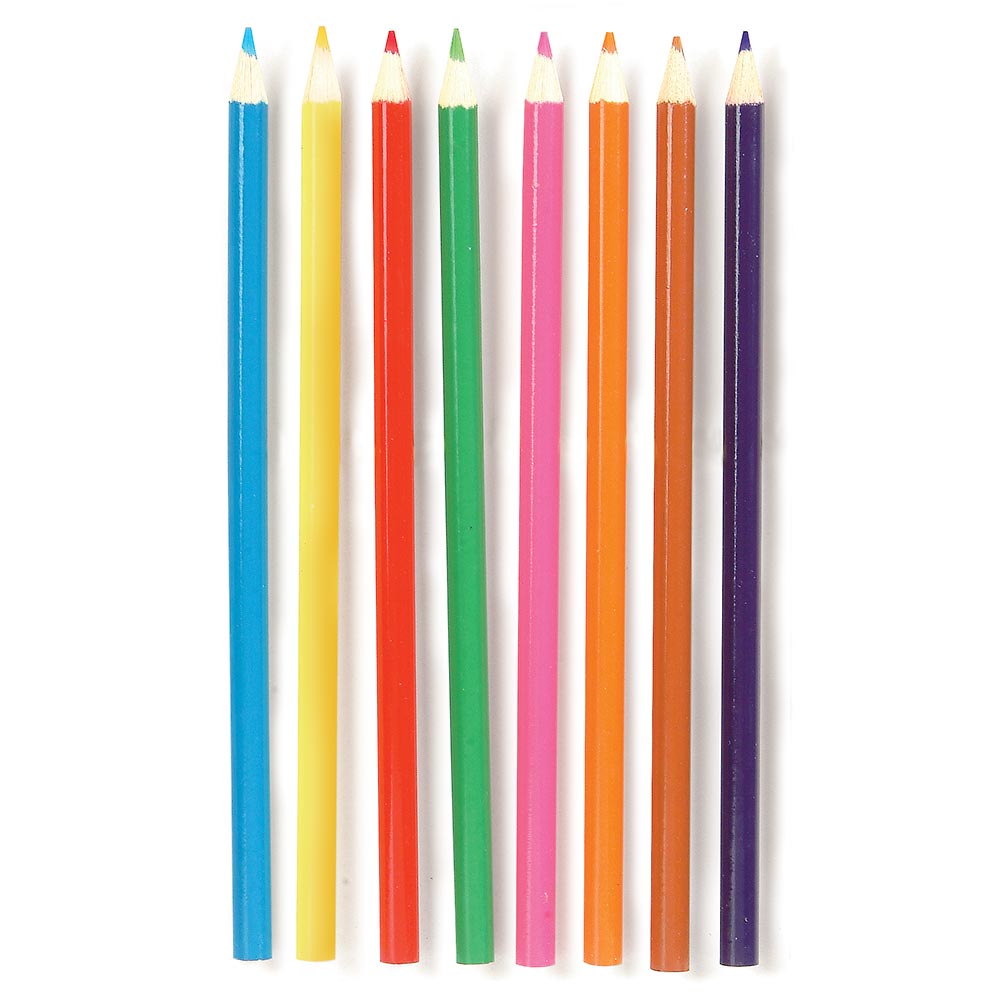 Choose a coloured pencil